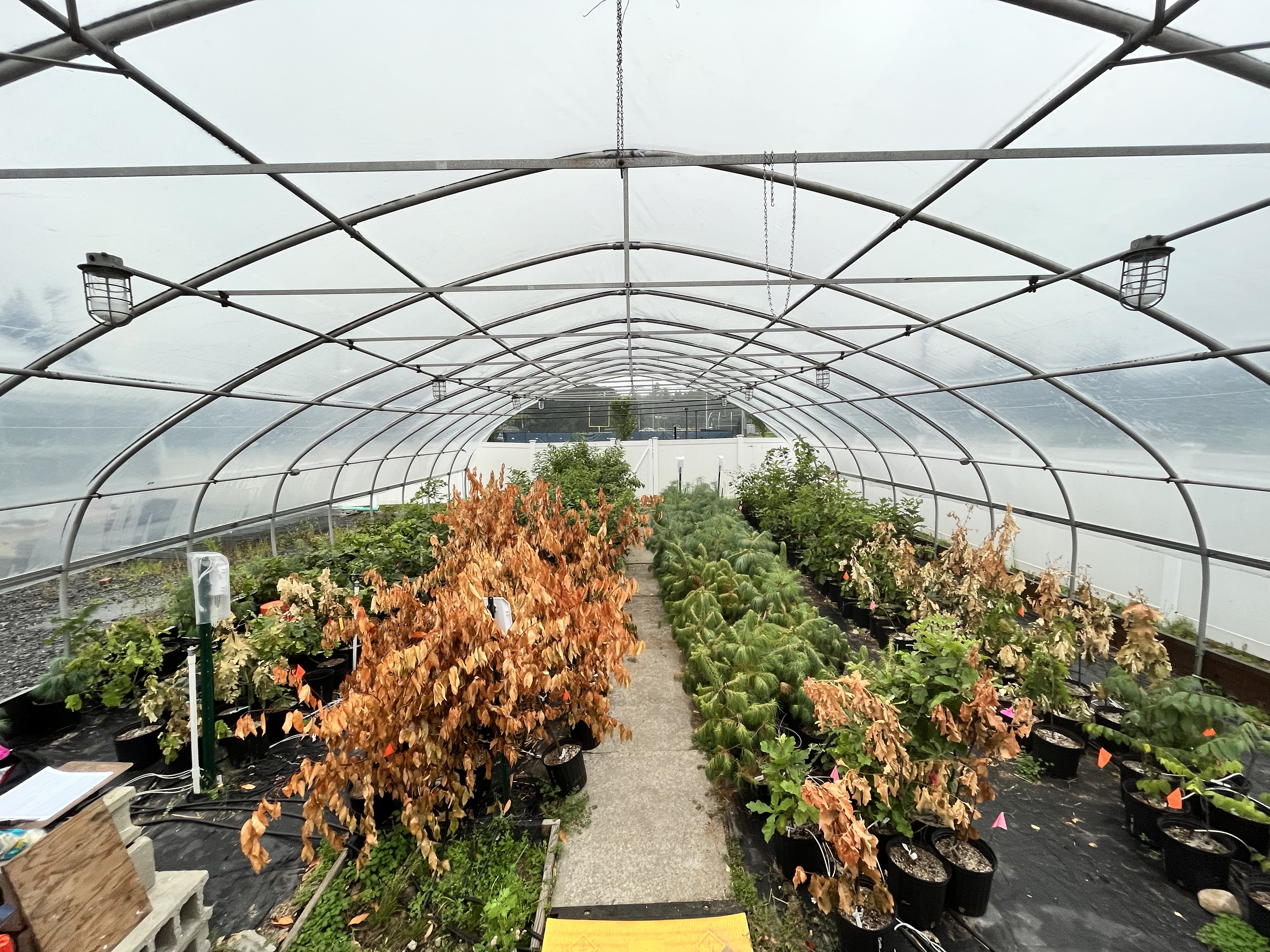 Assisted migration and drought in the Northeast U.S.
Sam Zuckerman, PhD Candidate
Natural Resources and Earth Systems Science
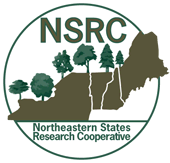 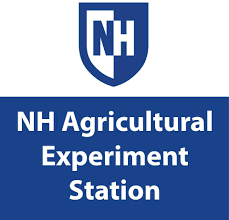 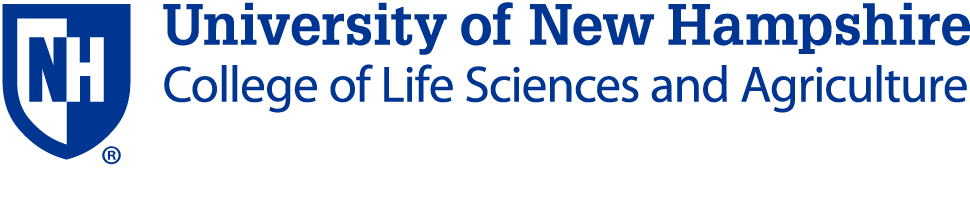 Forest cover in the U.S.
[Speaker Notes: This is a map of woody biomass in the continental U.S.
Take a close look at where we are in the northeast.]
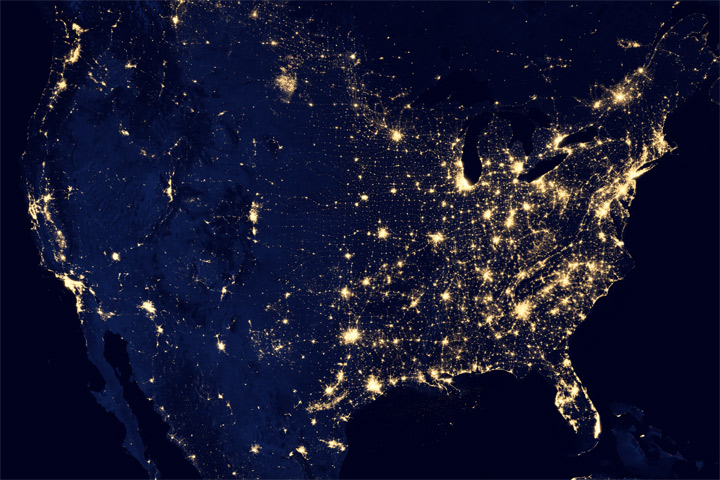 Night sky in the U.S.
[Speaker Notes: This is a map of the night sky, with the lights showing population hotspots.
Again, take a look at the Northeast.]
The NE is…heavily forested AND densely populated!
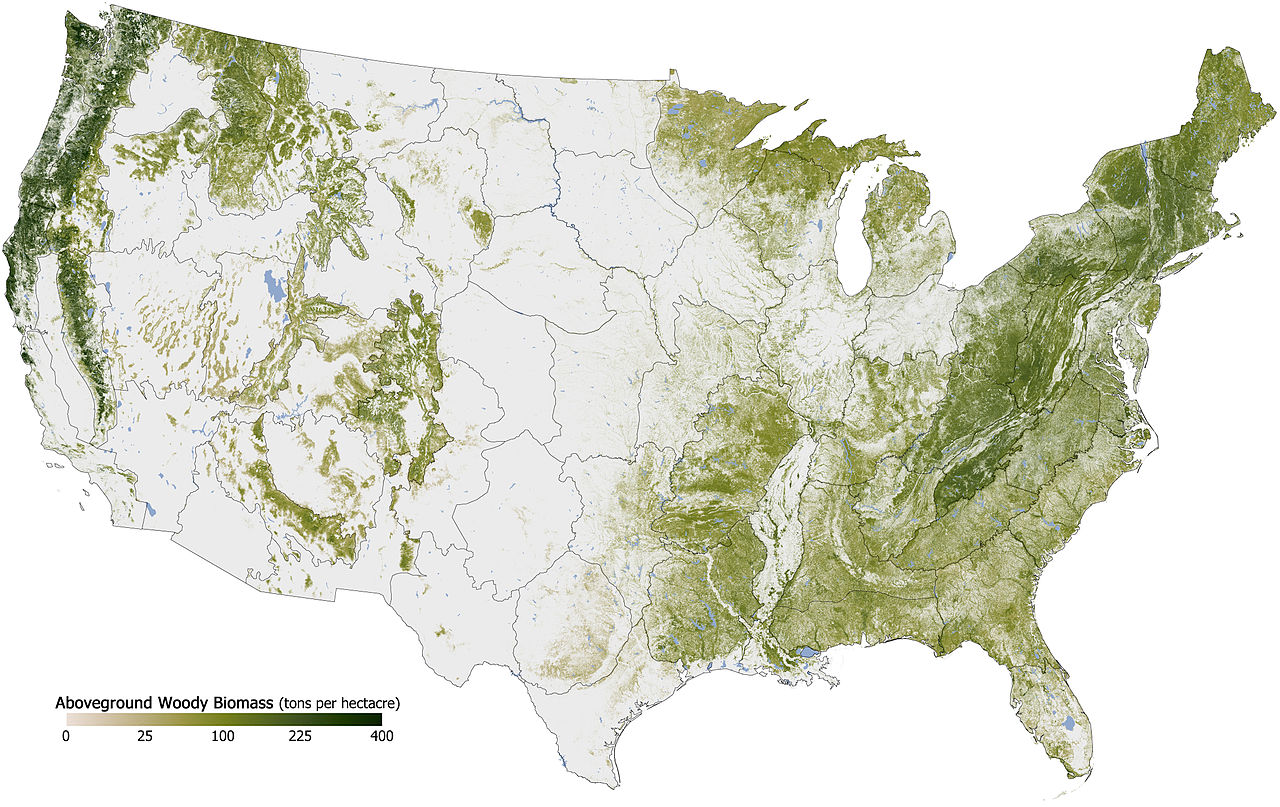 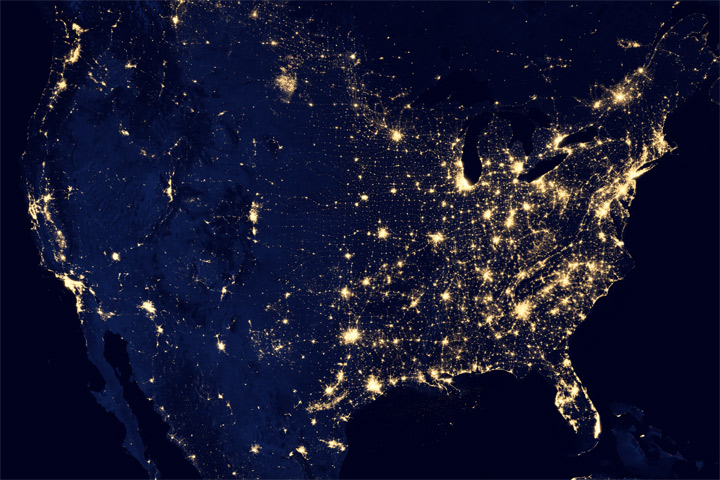 [Speaker Notes: If we compare these maps side by side, we can see that the northeast is the most heavily forested and densely populated region in the country.]
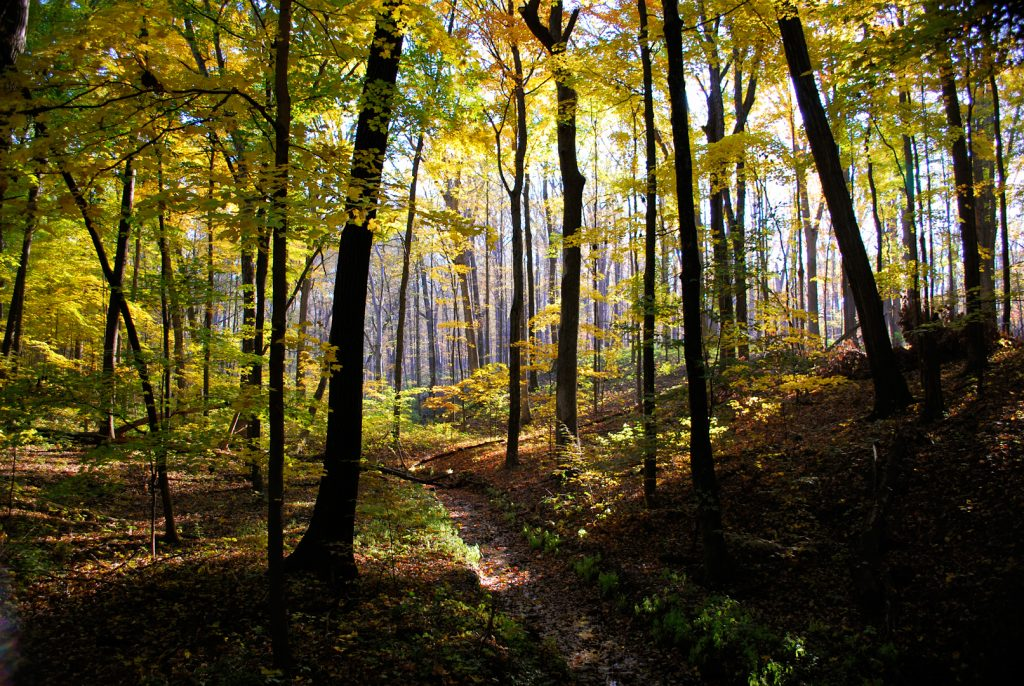 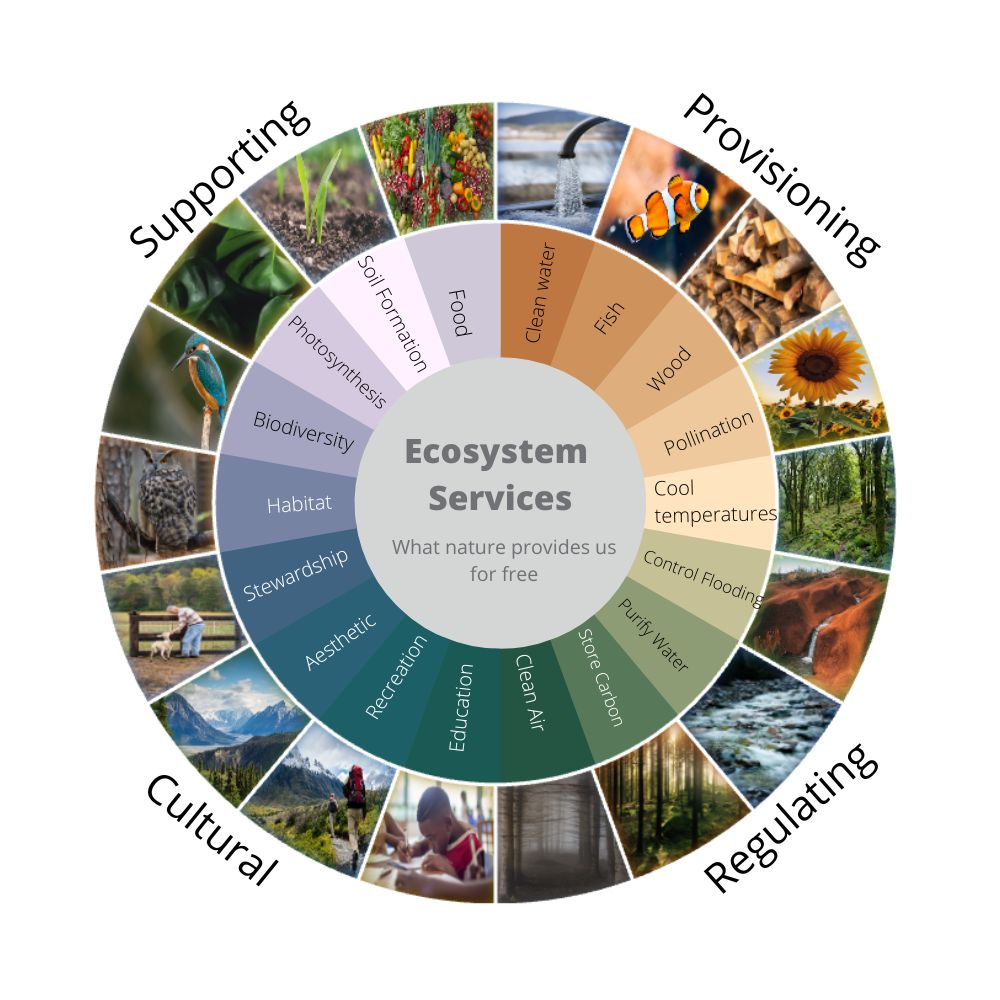 PC: Greg Immel
©Visionlearning - Inspired by graphic from TEEB Europe
[Speaker Notes: In this region, millions of people rely on the sustainable management of forest ecosystems for timber production, carbon sequestration, erosion control, recreation, cultural goods and much more. And when we manage forests sustainably, we always get co-benefits, that is timber production AND wildlife habitat, carbon sequestration AND recreation potential.]
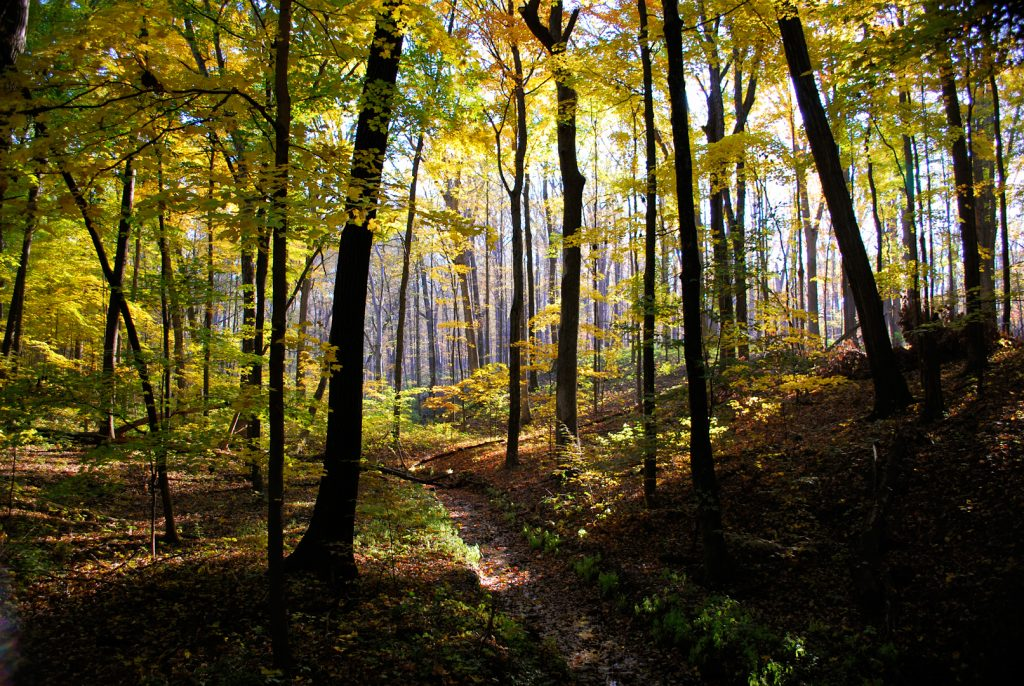 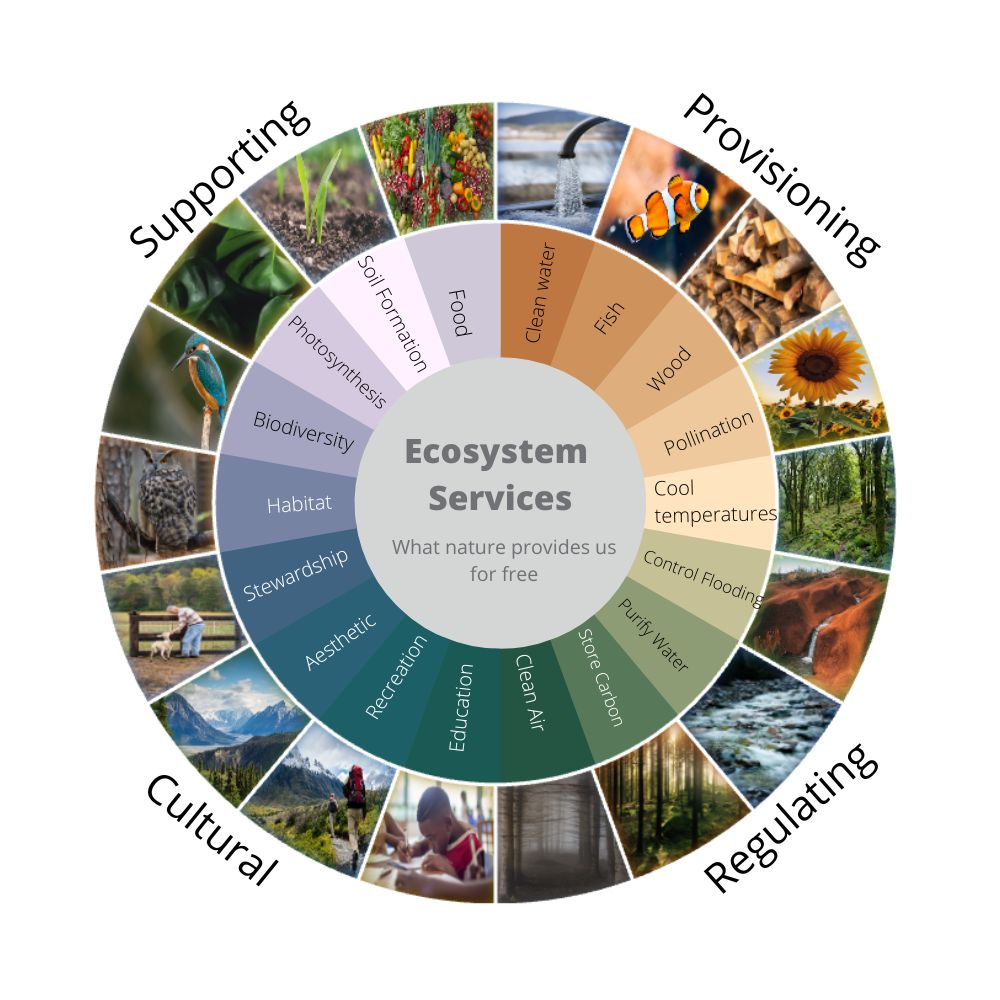 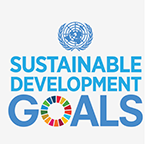 “protect, restore, and promote the sustainable use of terrestrial ecosystems, sustainably manage forests…”
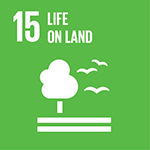 PC: Greg Immel
©Visionlearning - Inspired by graphic from TEEB Europe
[Speaker Notes: Acknowledging the importance of forests to the global population, the United Nations created the goal to protect, restore, and promote the sustainable use of terrestrial ecosystems. They highlight sustainably managing forests as a key mechanism to achieving this goal.]
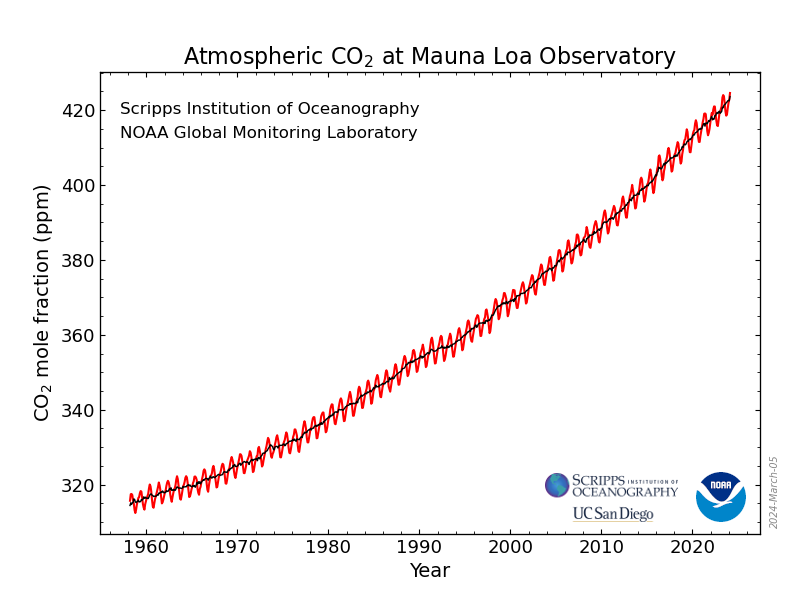 CO2
O2
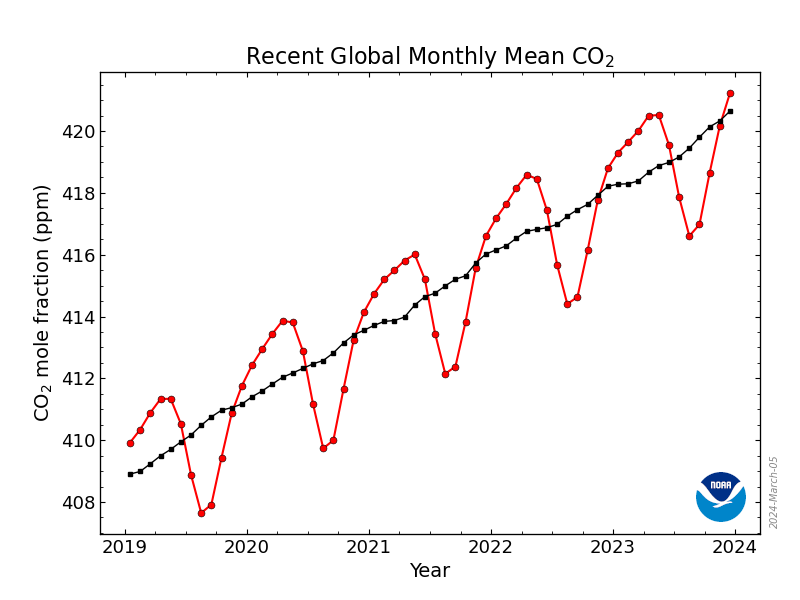 C
Carbon uptake
[Speaker Notes: To illustrate one reason trees are so important for humanity, we can look at the monthly carbon dioxide trends over the last 60 years. The peaks here represent the winter months when CO2 is more abundant in the atmosphere and the valleys represent the summer months when trees are sucking CO2 out of the atmosphere and storing it as carbon]
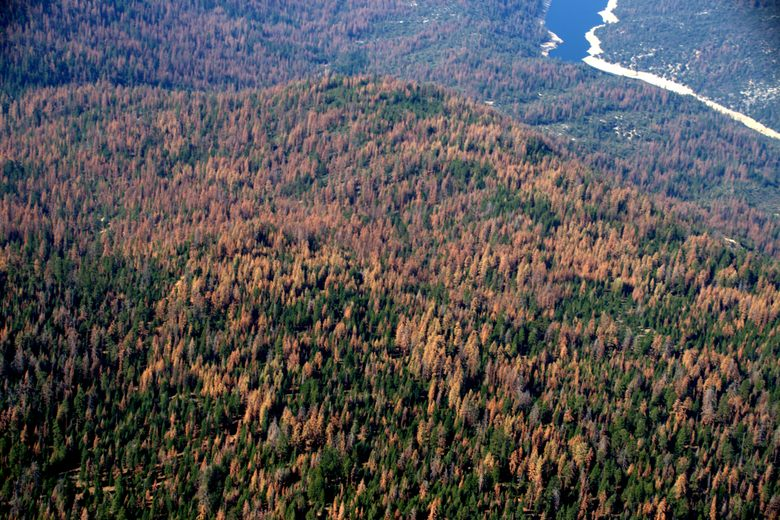 Climate change threats and opportunities
↑ tree mortality

↓ carbon sequestration
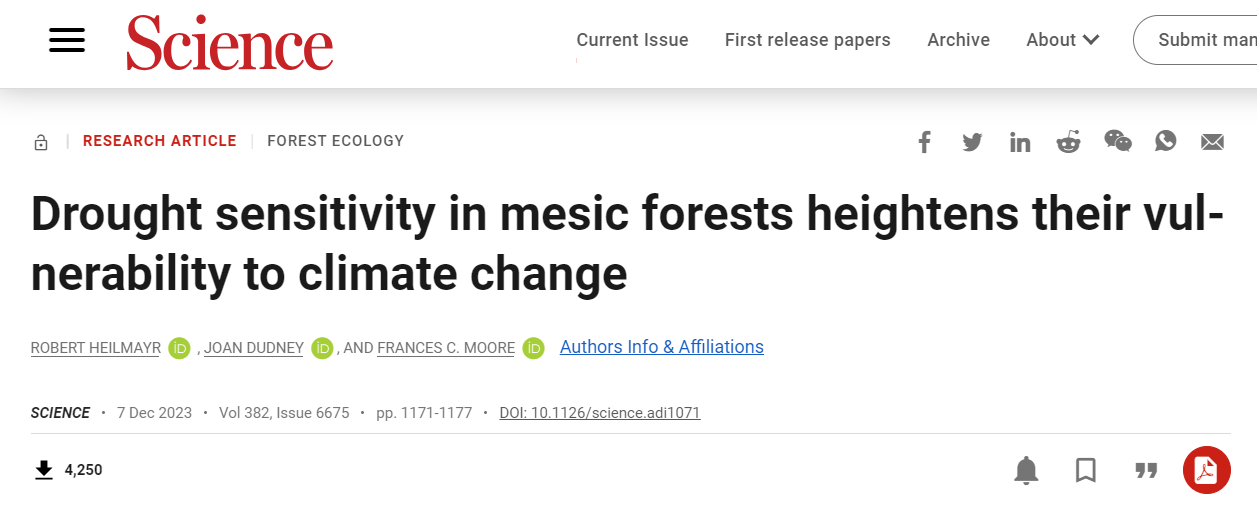 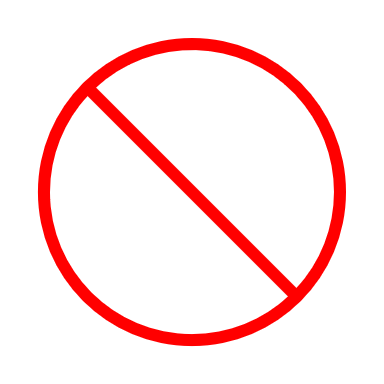 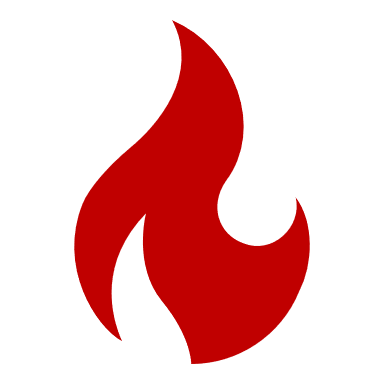 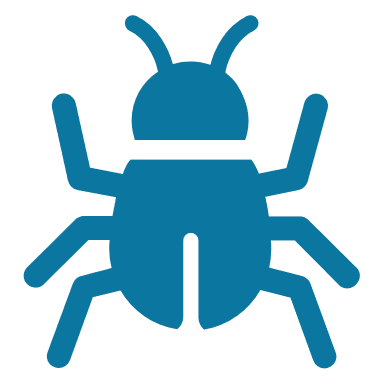 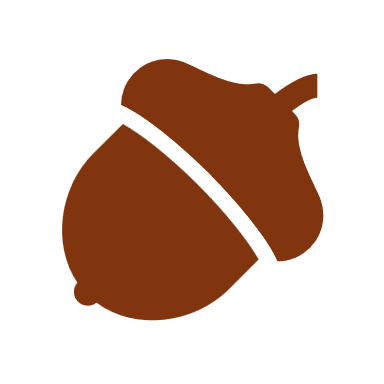 Improved forest management is an important land-related adaptation action with co-benefits
	Intergovernmental Panel on Climate Change
[Speaker Notes: However, climate change threatens forests worldwide and recent studies have shown that trees adapted to wetter climates, such as the northeast u.s., may actually be more vulnerable to the negative impacts of climate change since they are not adapted to heat and drought.]
Temperature  hotter
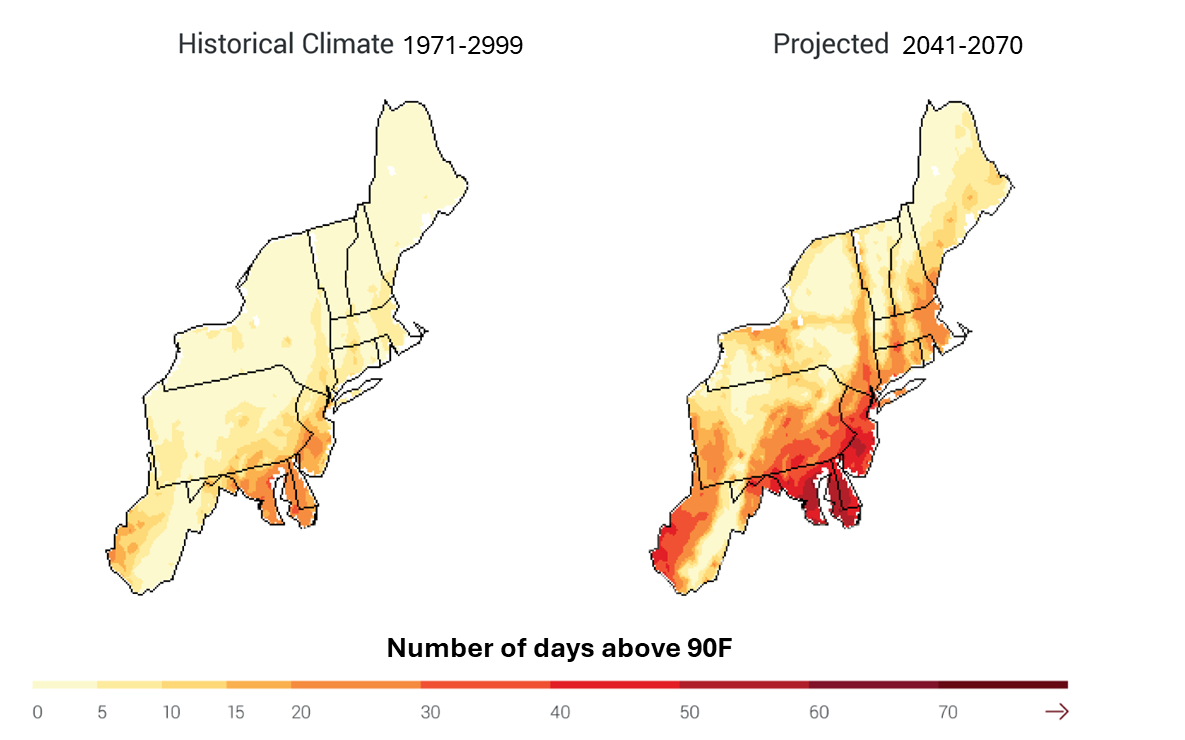 ↑ soil evaporation

↑ atmospheric demand for water
Source: National Climate Assessment, globalchange.gov
Precipitation  wetter*
…but more variable, and little/no increase during growing season
Projected precipitation increase by season
Changes in consecutive dry days
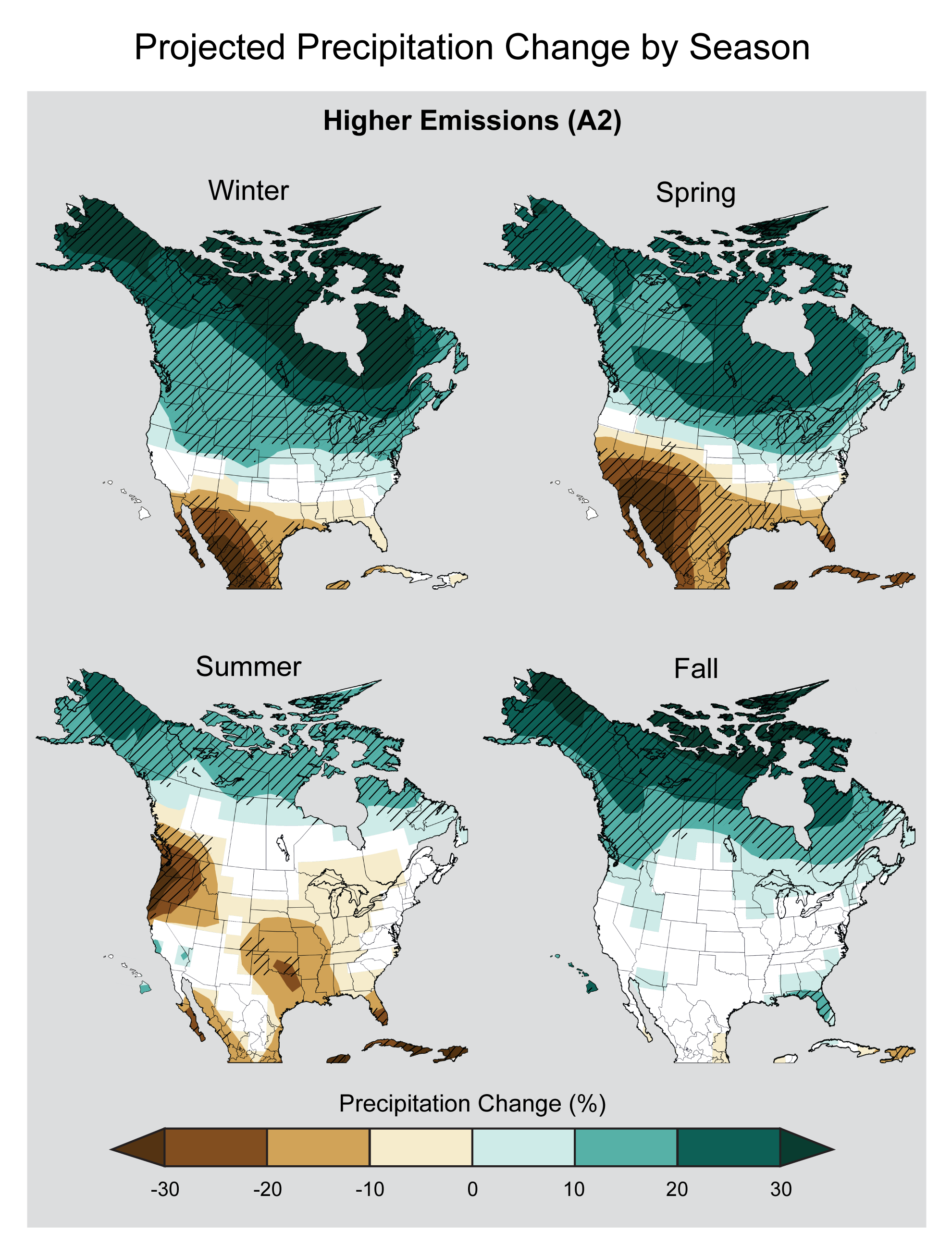 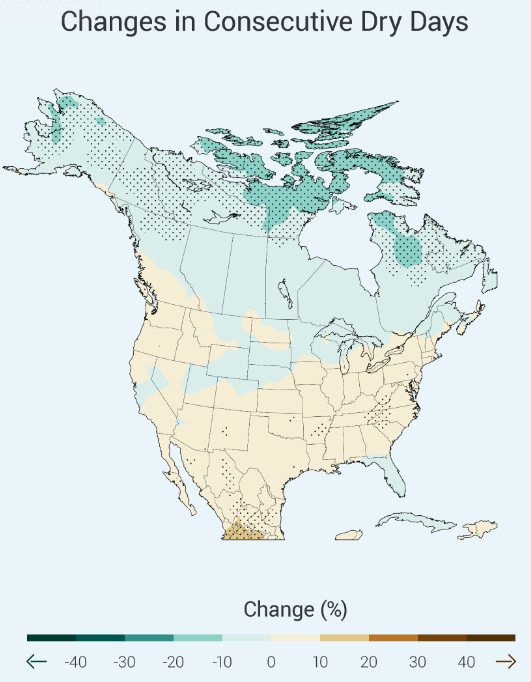 Source: National Climate Assessment, globalchange.gov
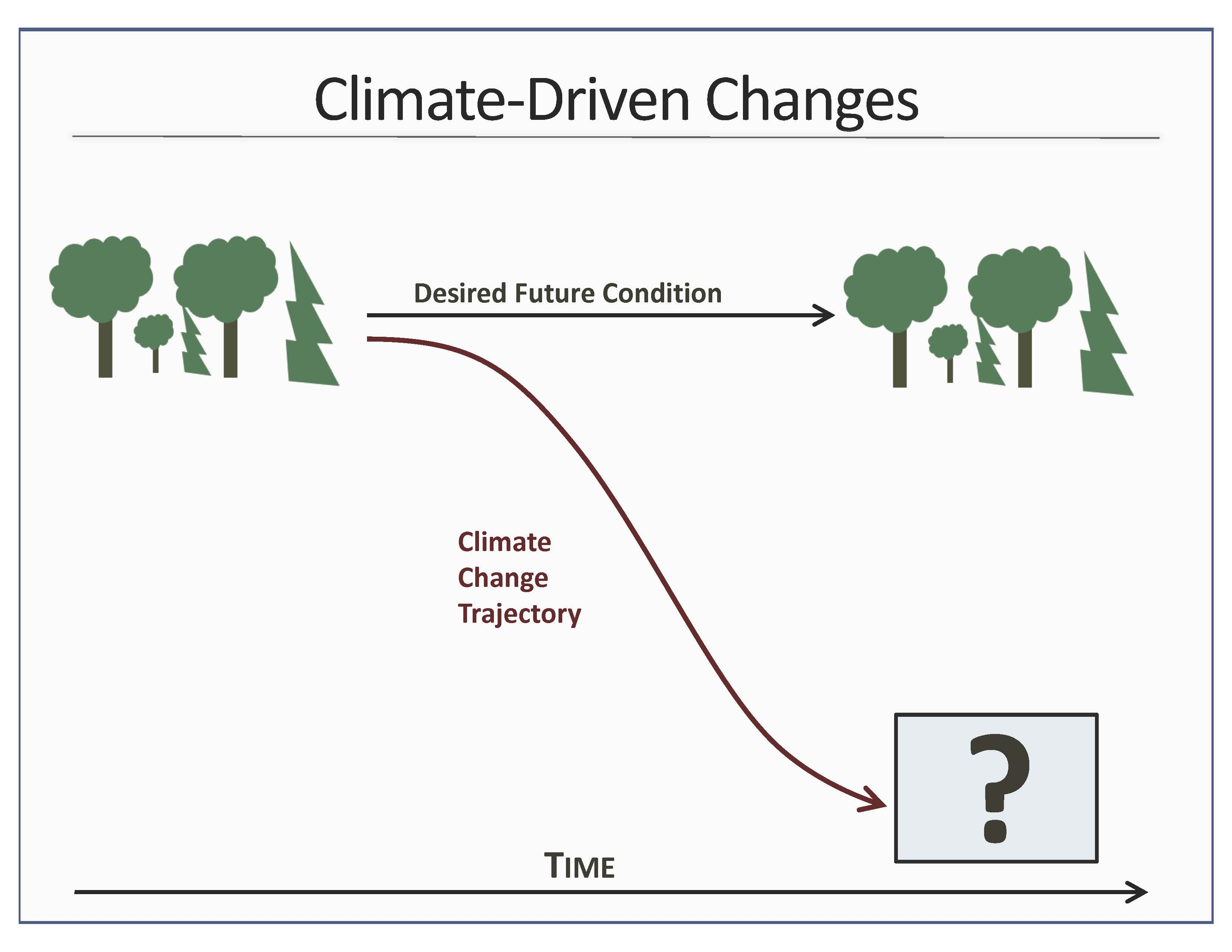 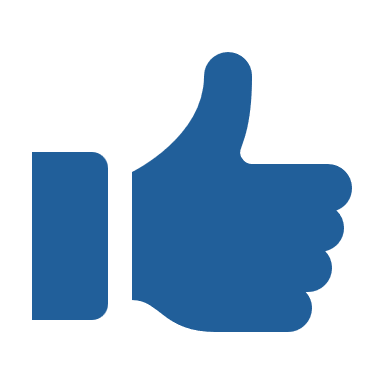 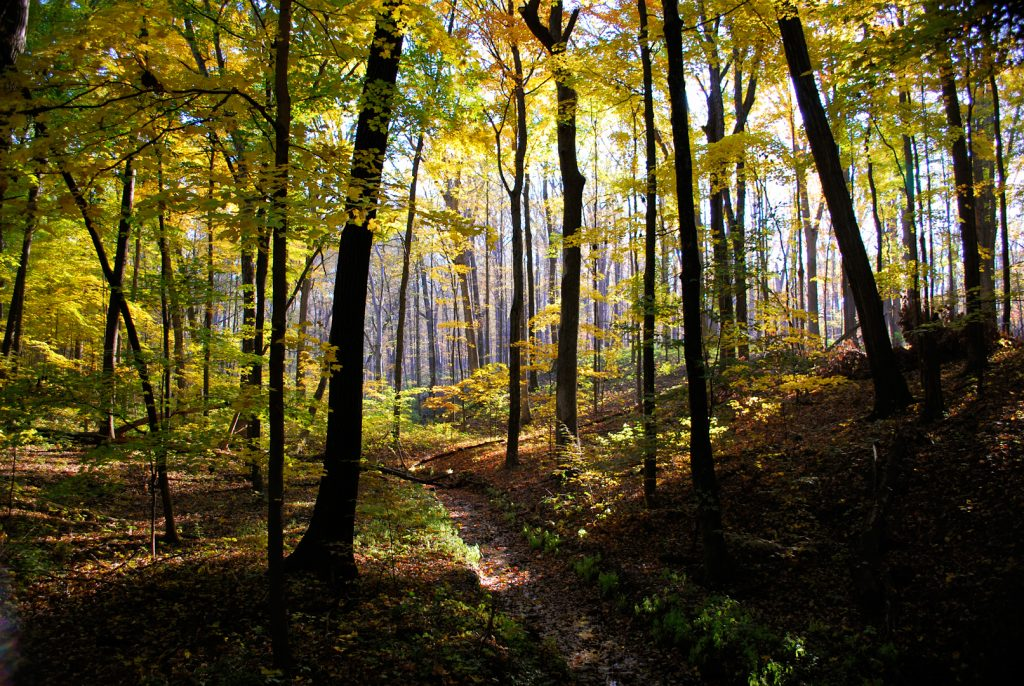 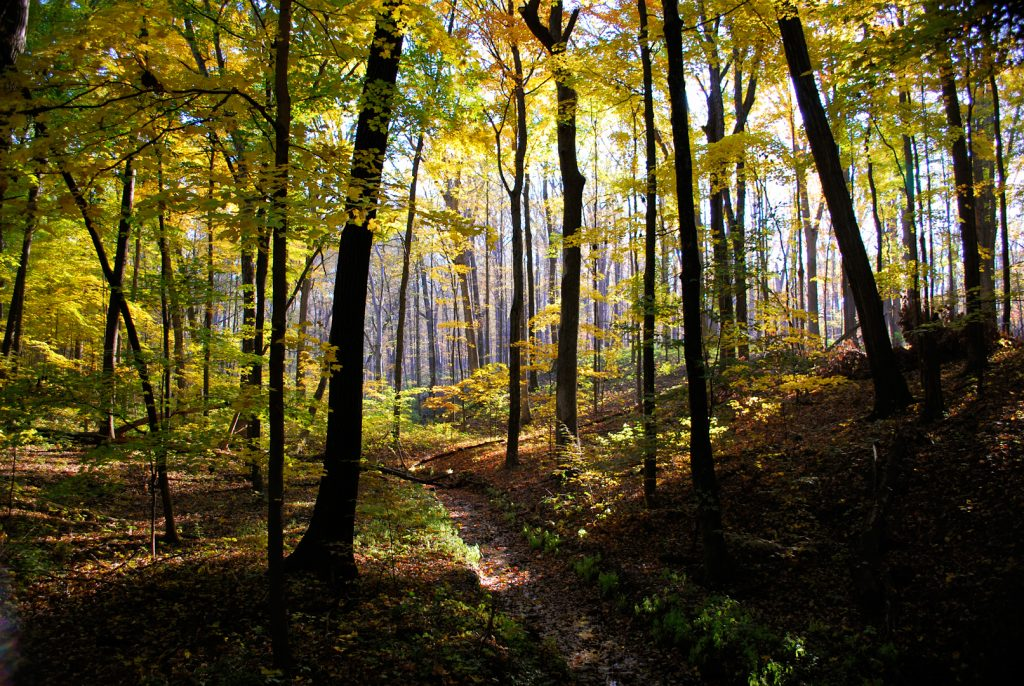 Carbon sink
Wildlife habitat
Timber value
Recreation
Cultural value
Water filtration
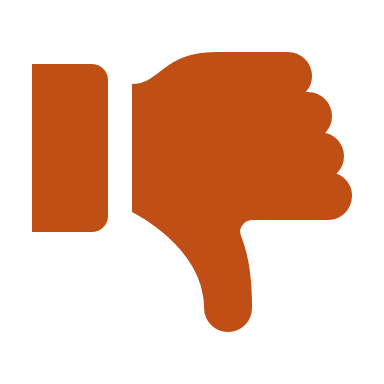 Carbon source
Poor habitat
No timber
Recreation
Source: adapted from Adaptive Silviculture for Climate Change
[Speaker Notes: Because of this changing climate, the forests of the future may look very different than they do today. If not sustainably managed, forests could become a carbon source, poor habitat for wildlife, etc.
But, what if we could anticipate climate change and cultivate forests that maintain the benefits of a healthy forest? That is the premise of…(next slide)

https://www.adaptivesilviculture.org/silviculture-climate-adaptation]
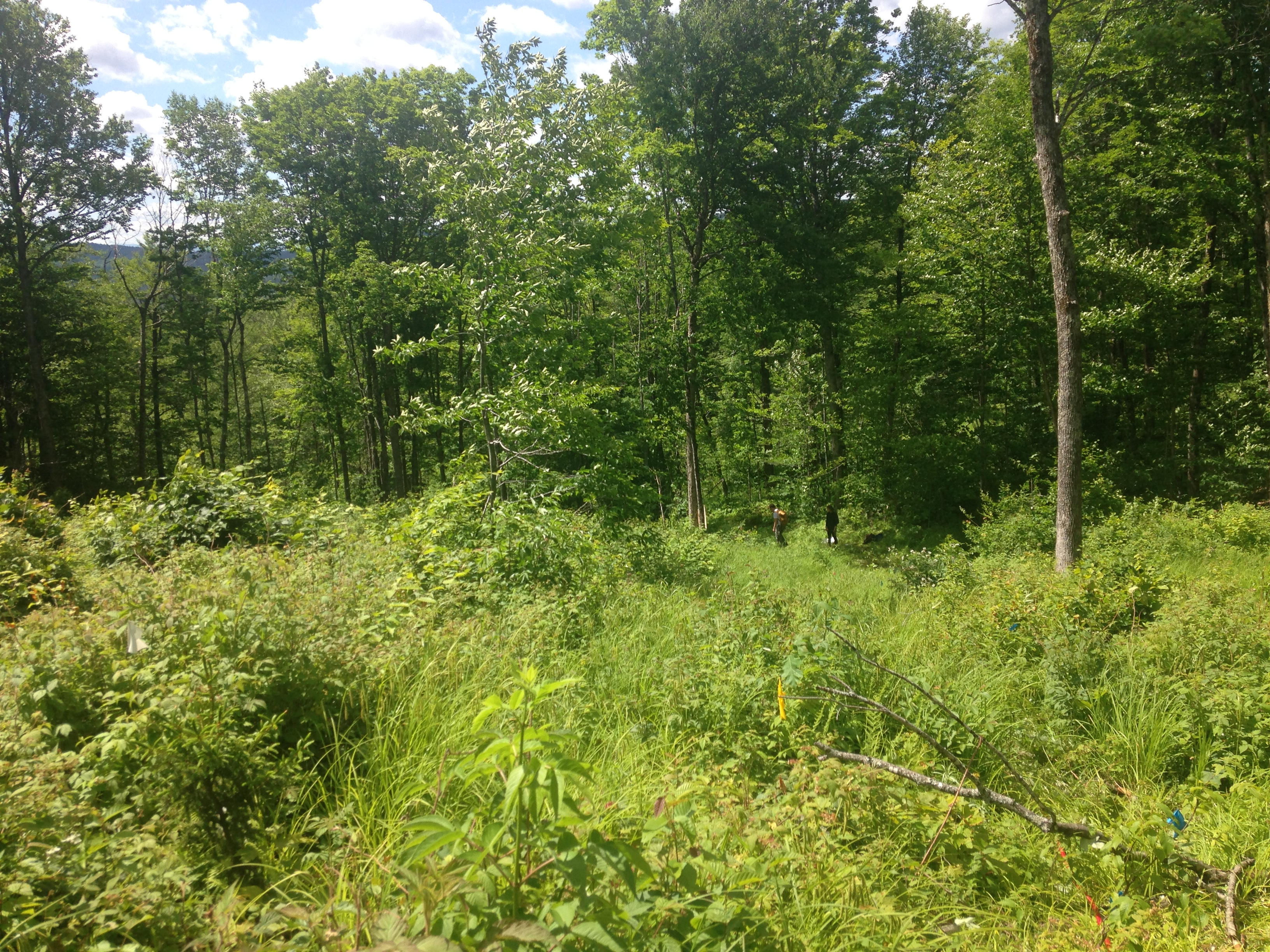 What is assisted migration?
Transplanting species or populations adapted to the future climate of a region
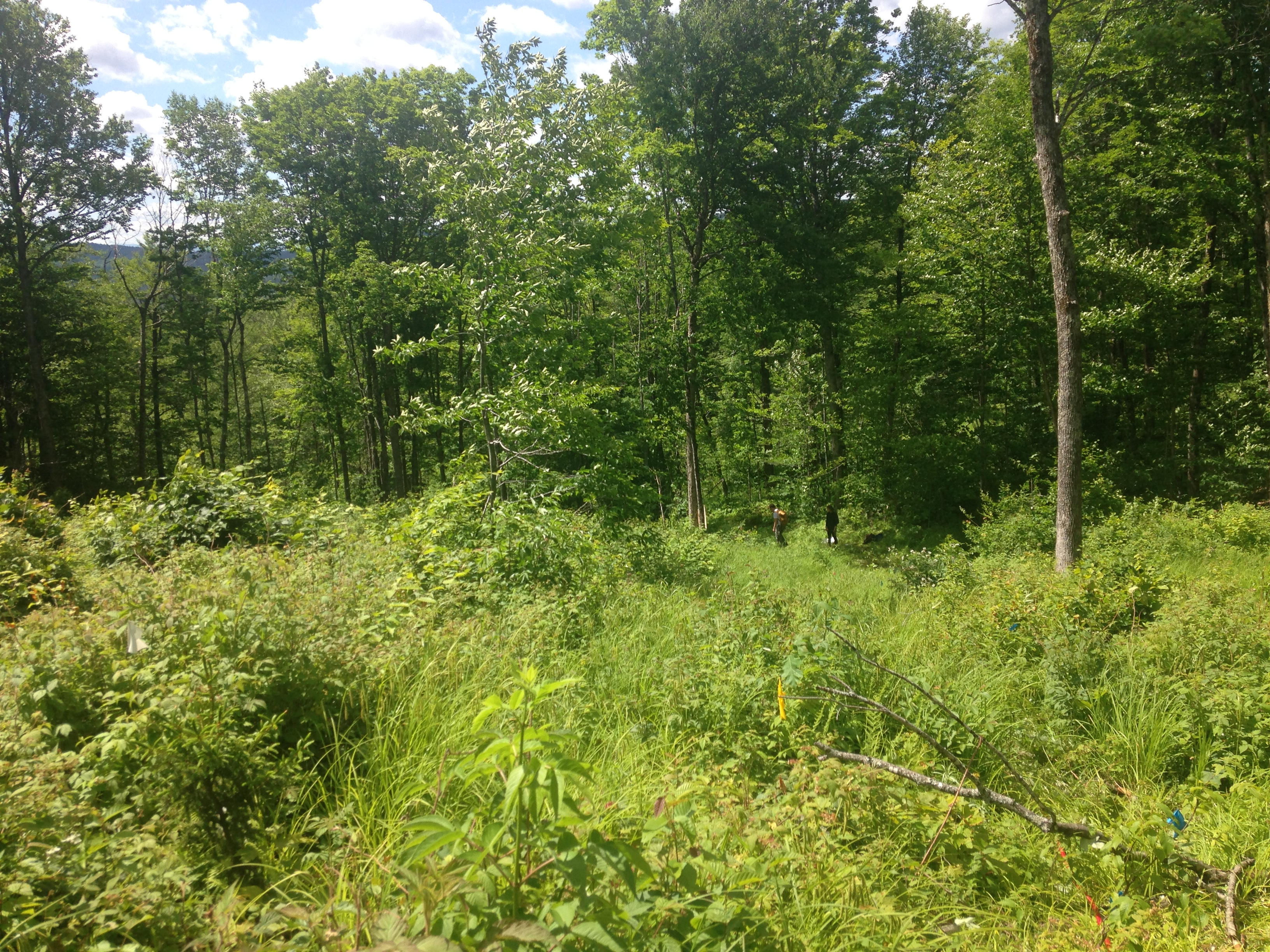 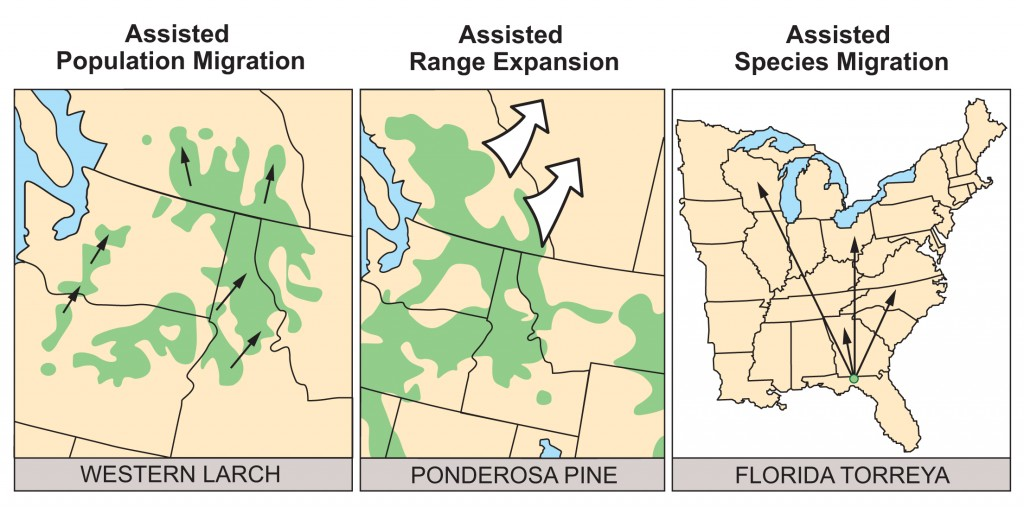 Proactive approach to cultivate climate-resilient forests and mitigate climate change
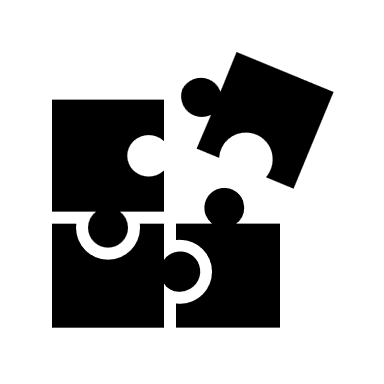 Missing pieces
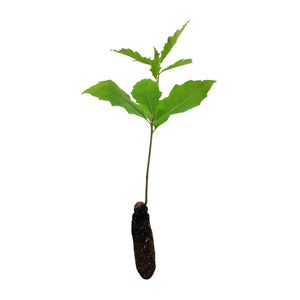 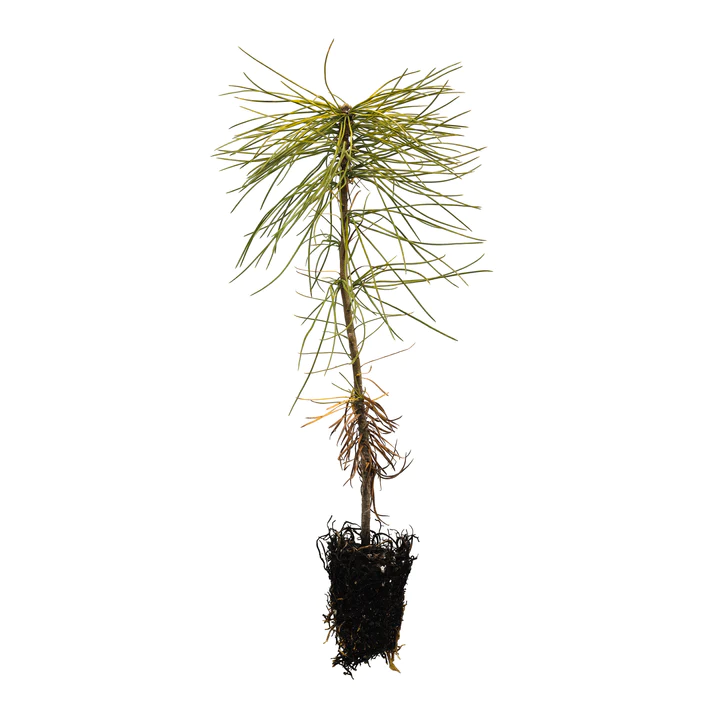 Which species?
Drought resilience?
From where?
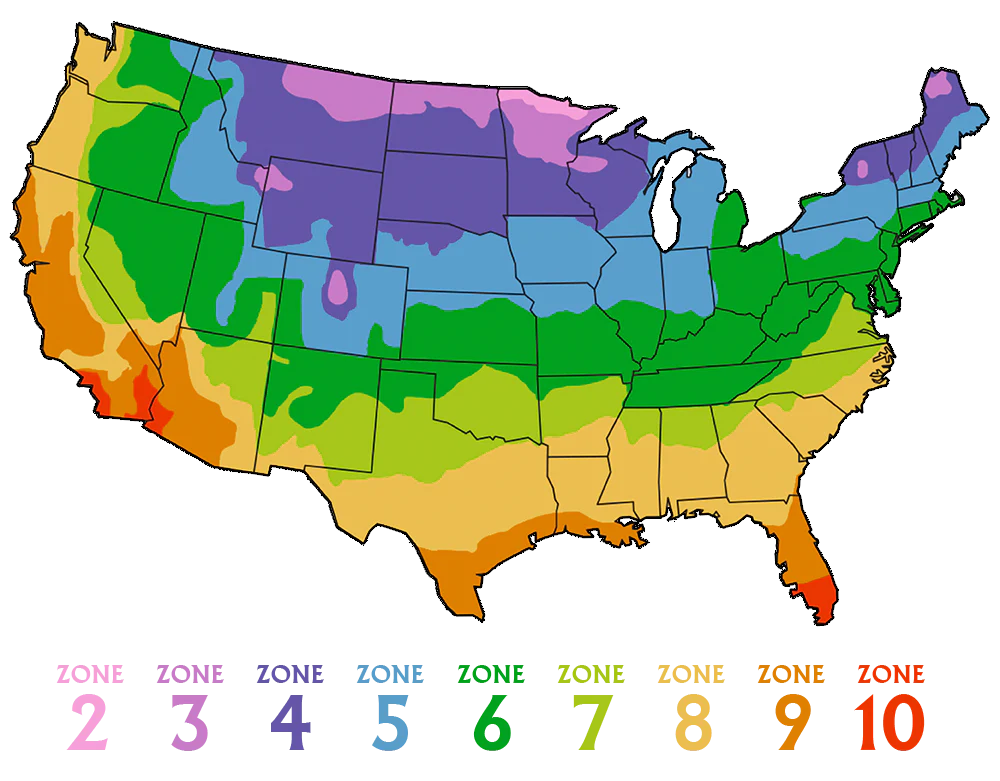 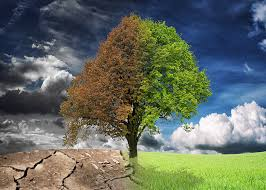 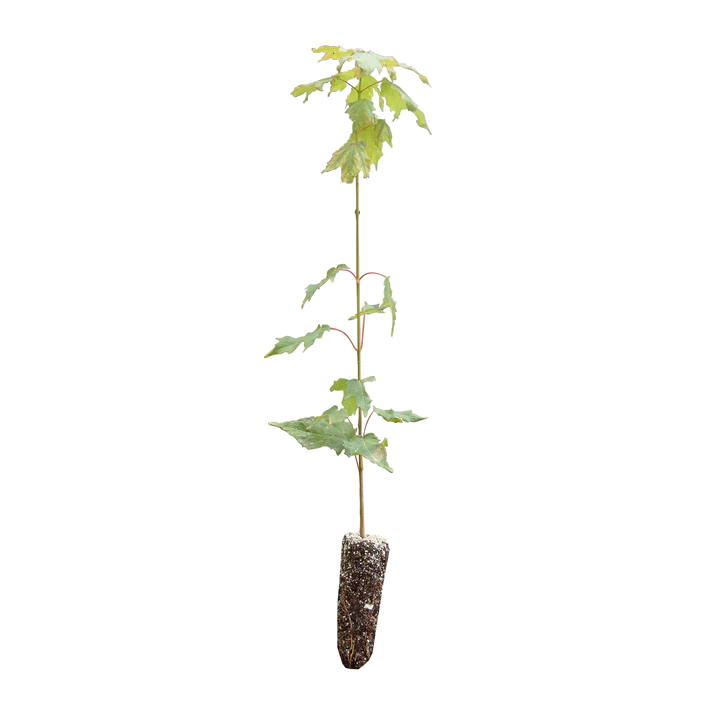 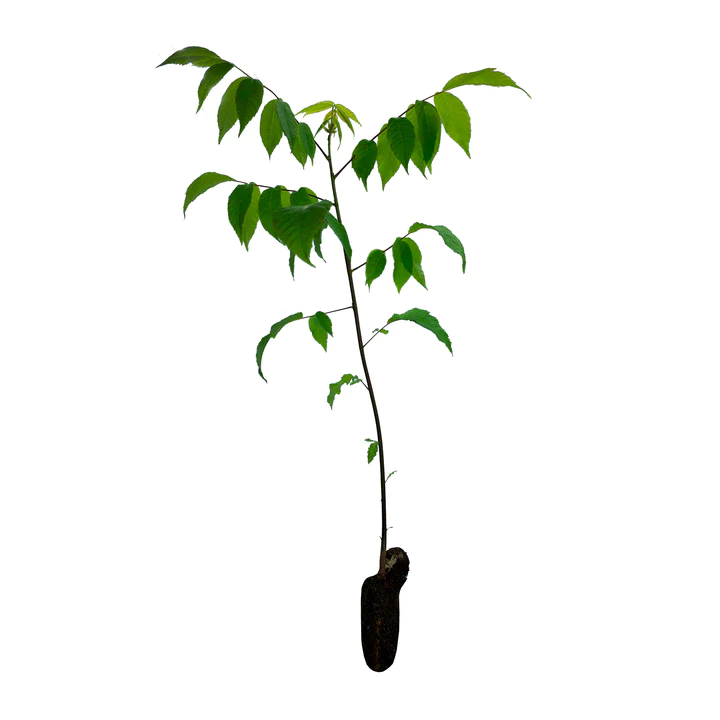 Greenhouse experiment
Experimental treatments
Species
Sugar maple
Black walnut
Eastern white pine
Black cherry
White oak 
Southern red oak
Northern red oak
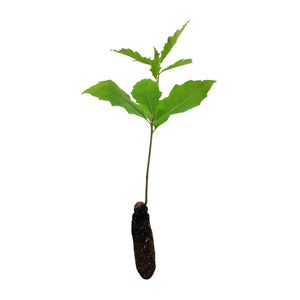 2023
2022
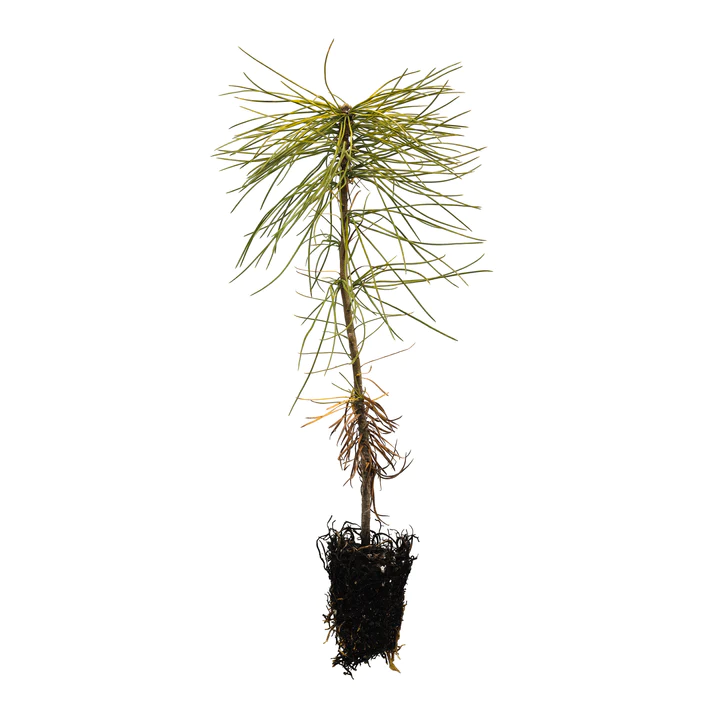 Control
maintain field capacity
Control
maintain field capacity
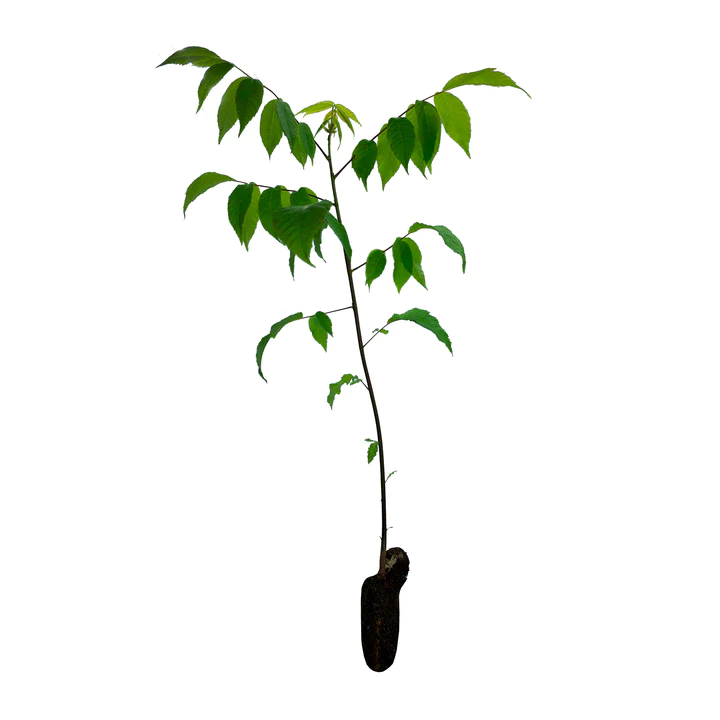 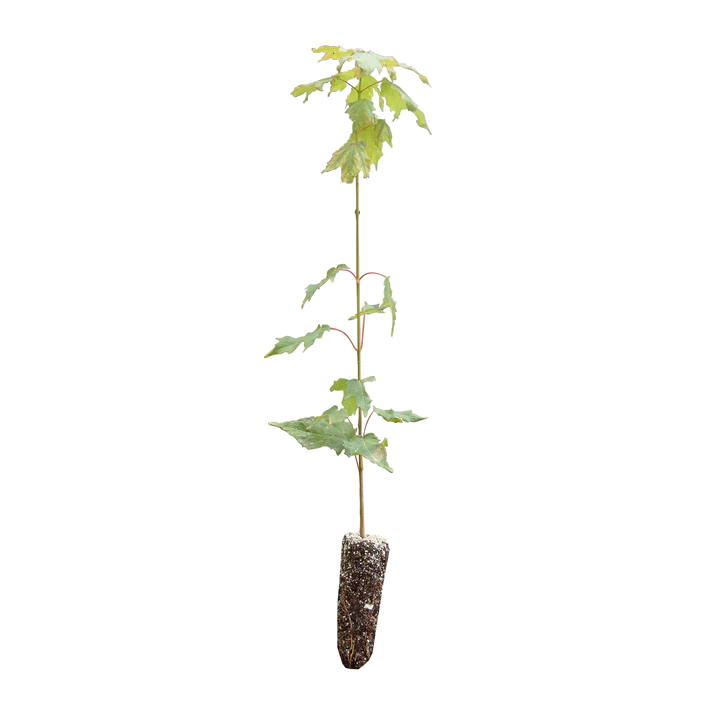 Moderate drought
3 weeks 5% VWC  rewatered
Drought
3 weeks no water
Ecotypes
Virginia
Michigan
New Hampshire
Severe drought
Water withheld indefinitely
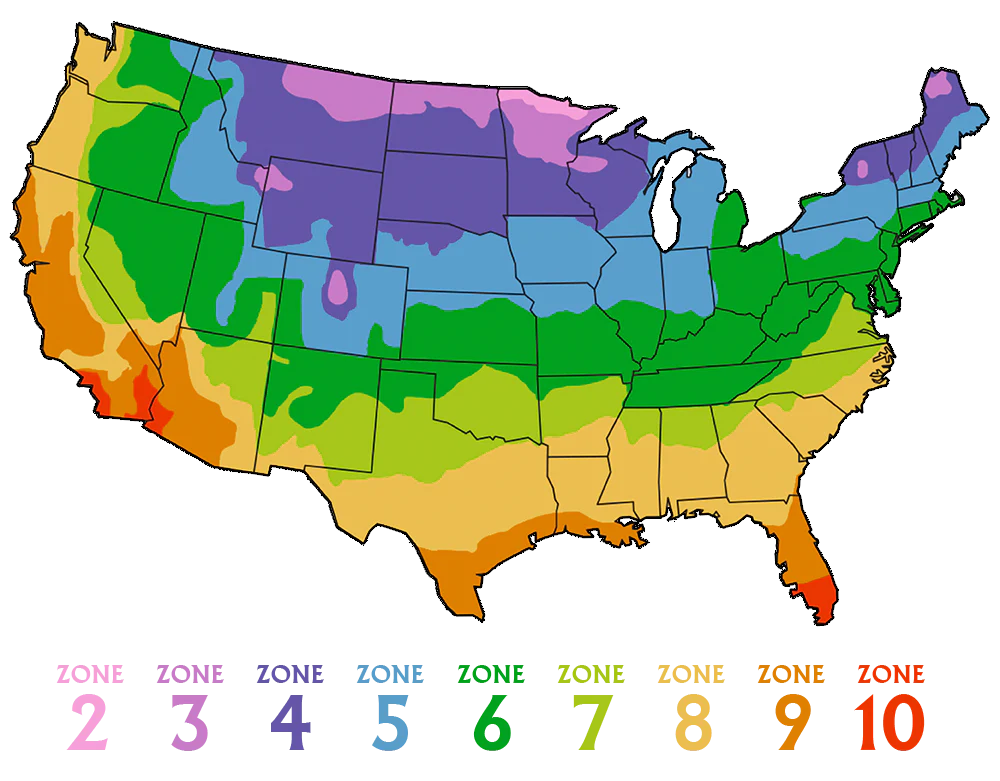 Visual signs of drought stress
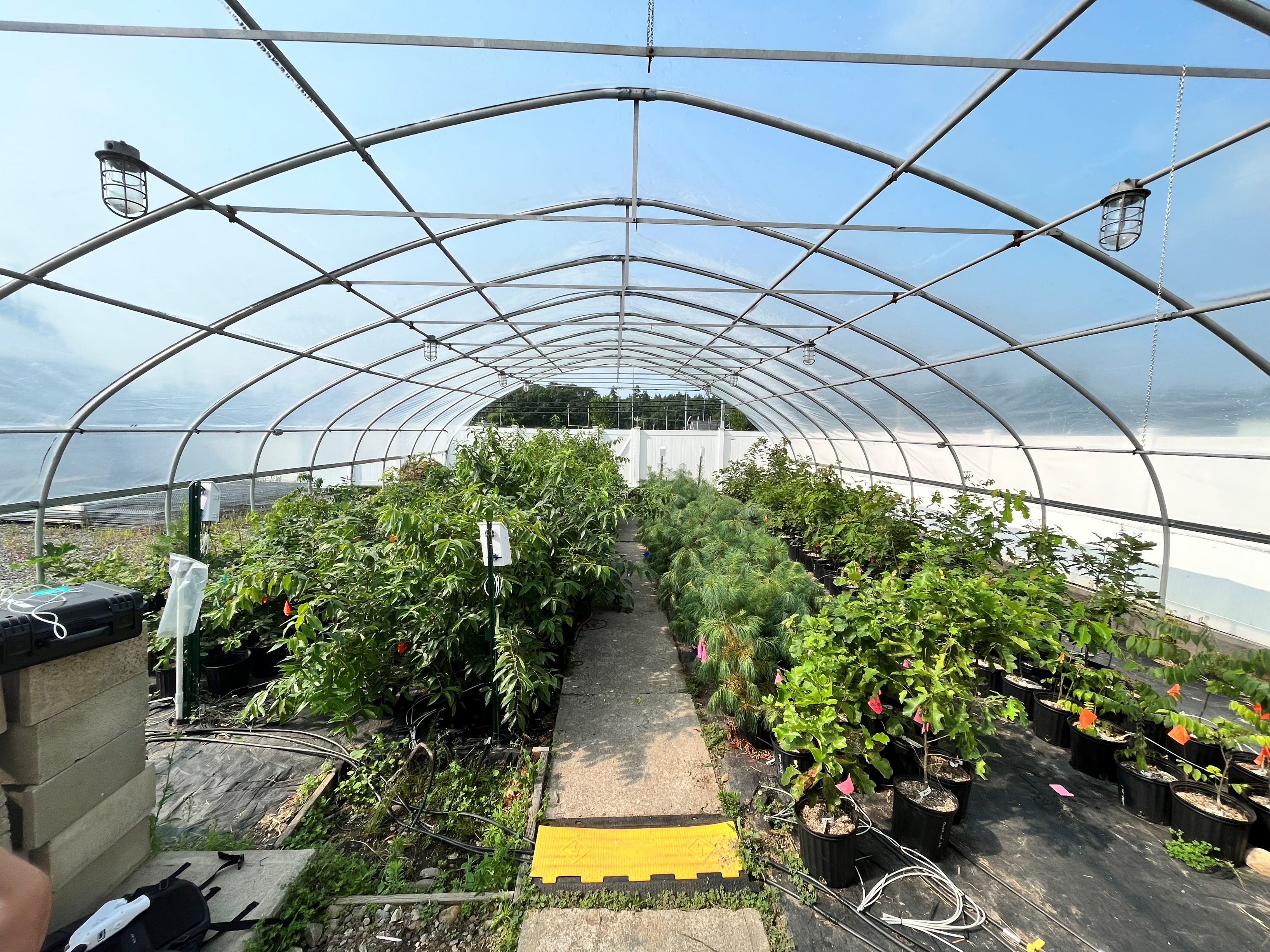 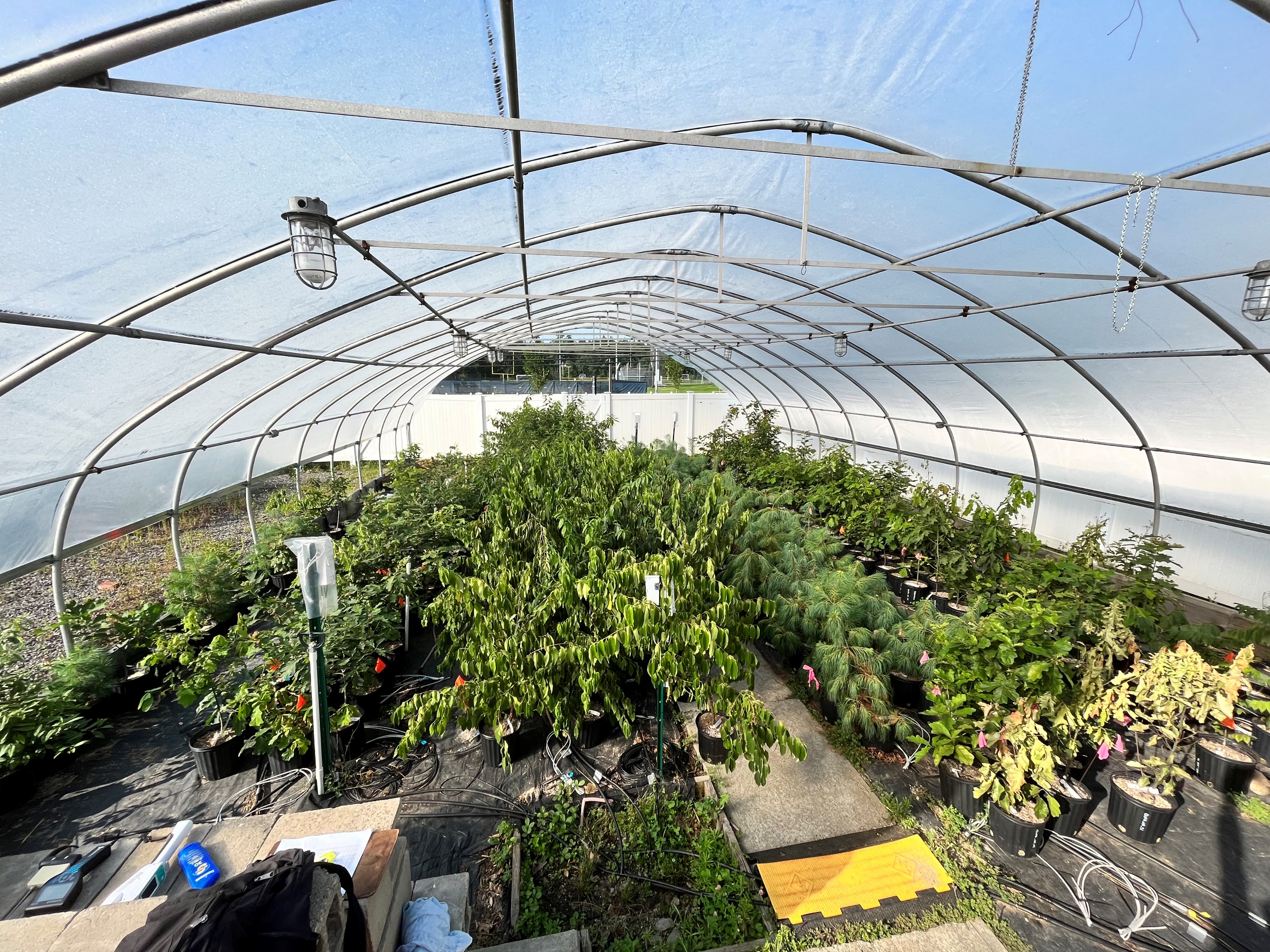 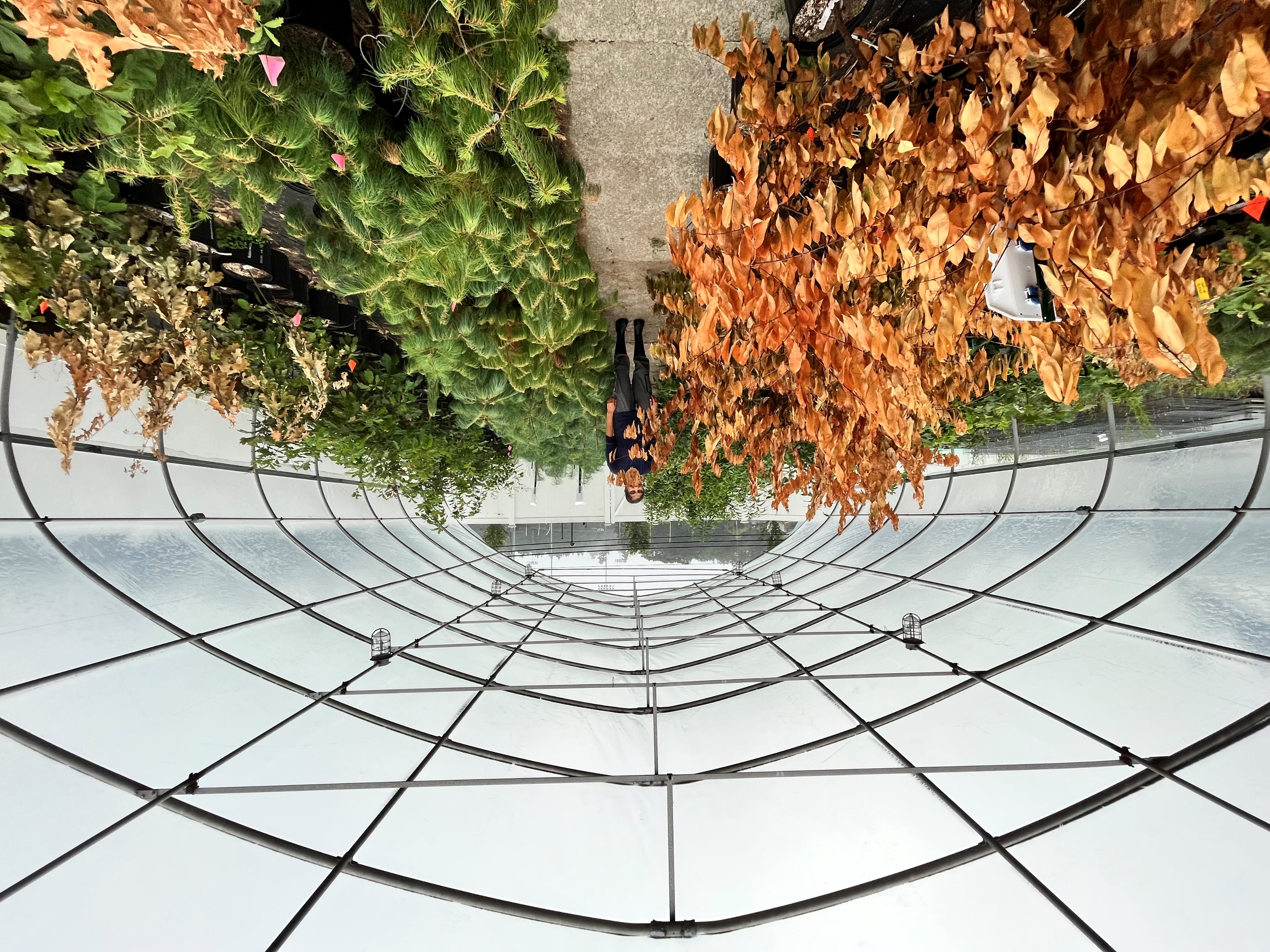 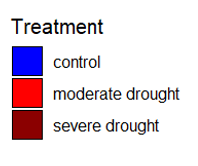 4 weeks
1 week
2 weeks
2023 soil moisture averaged by species
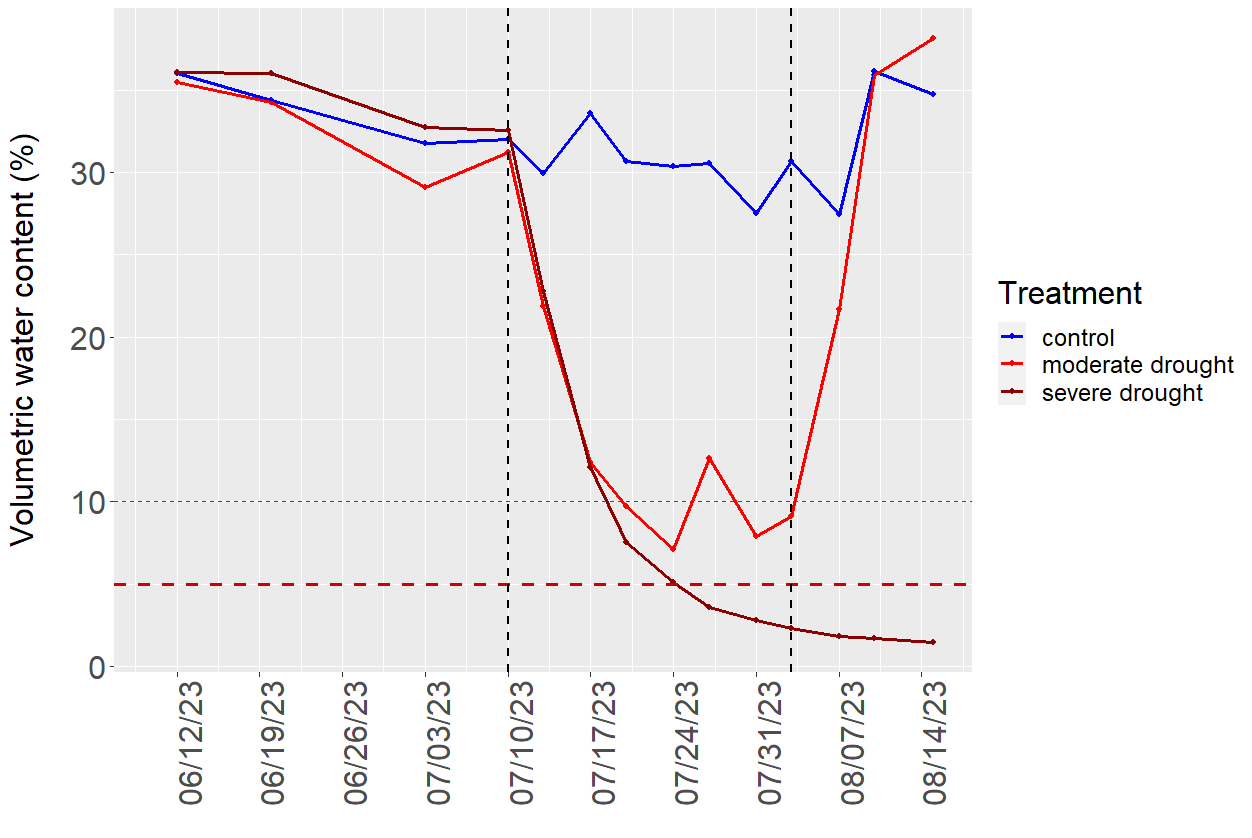 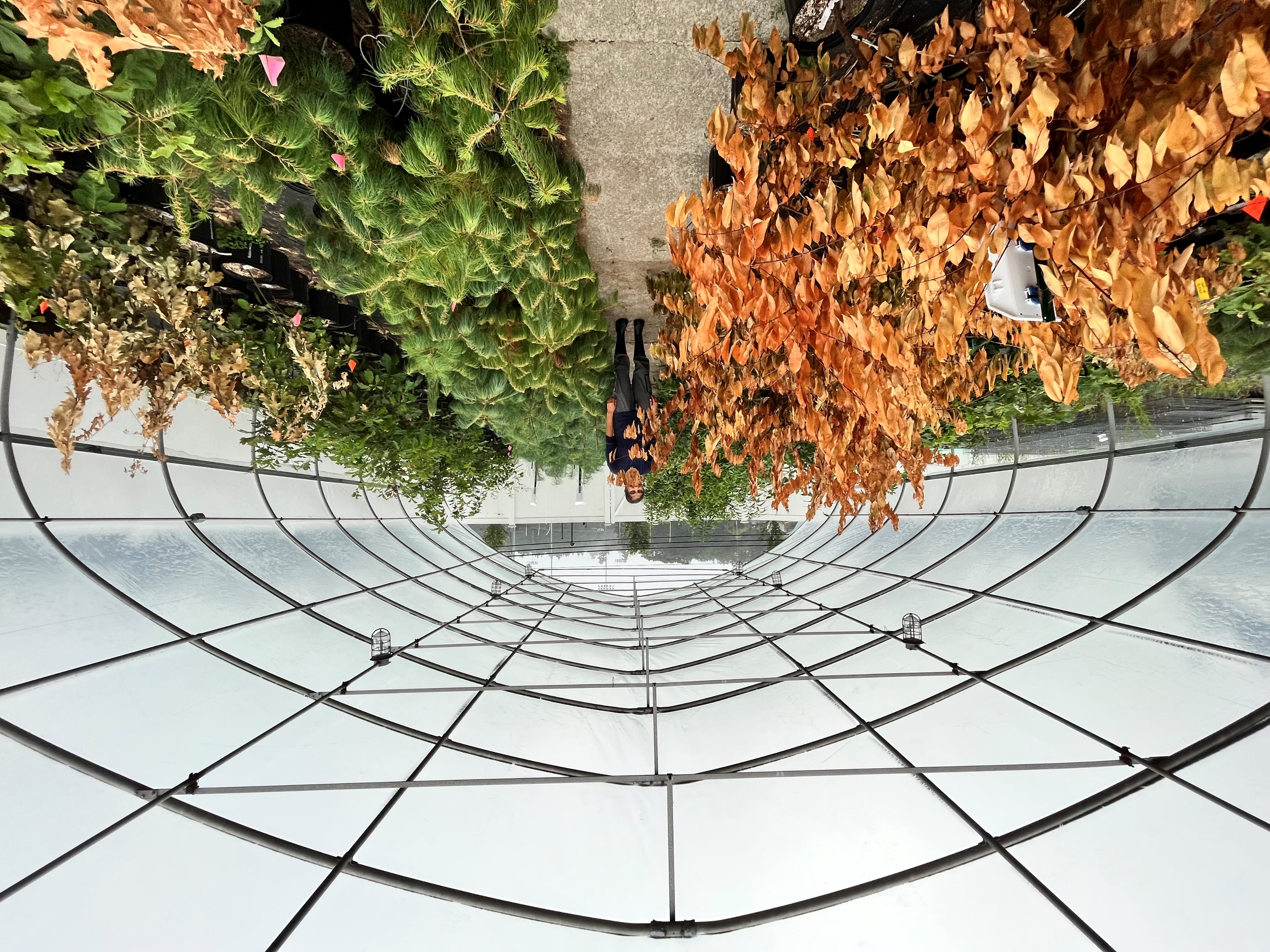 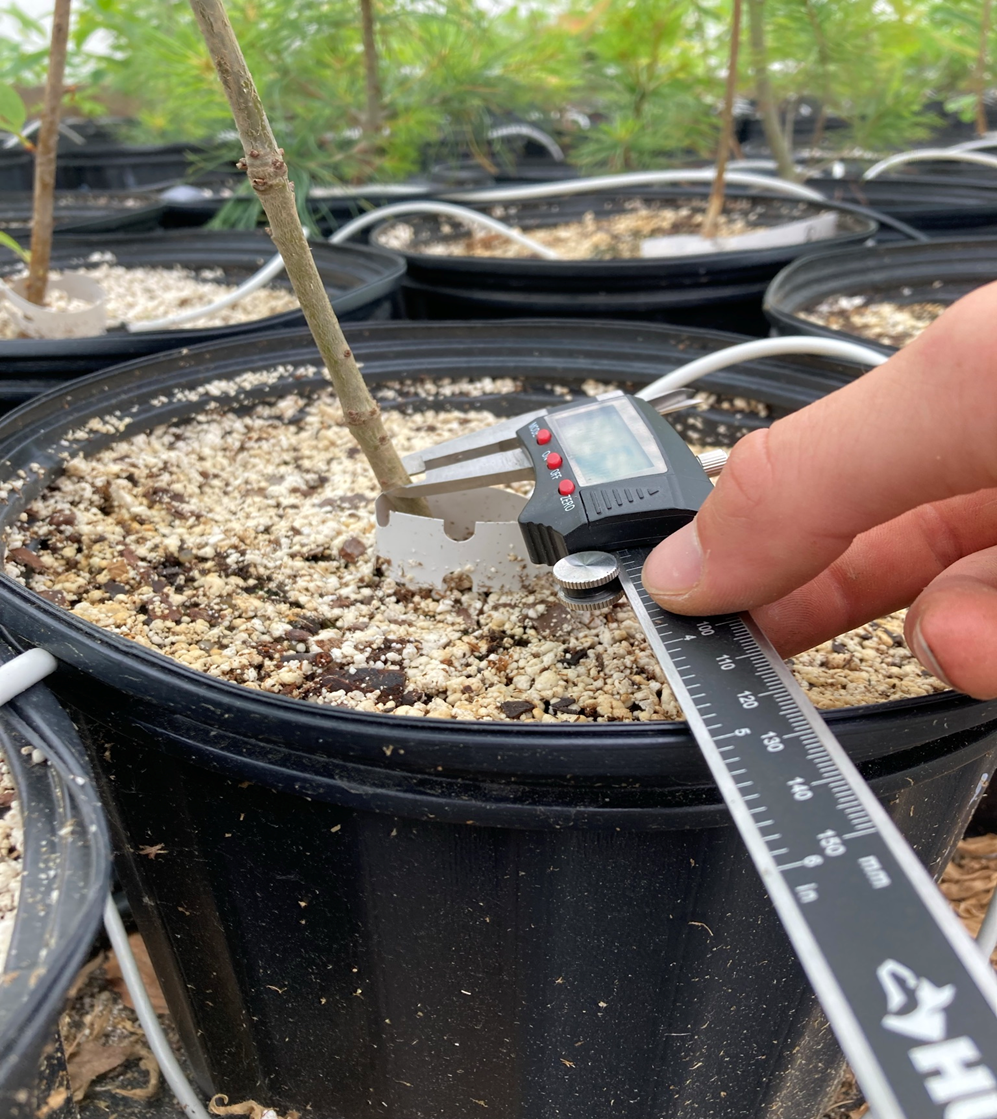 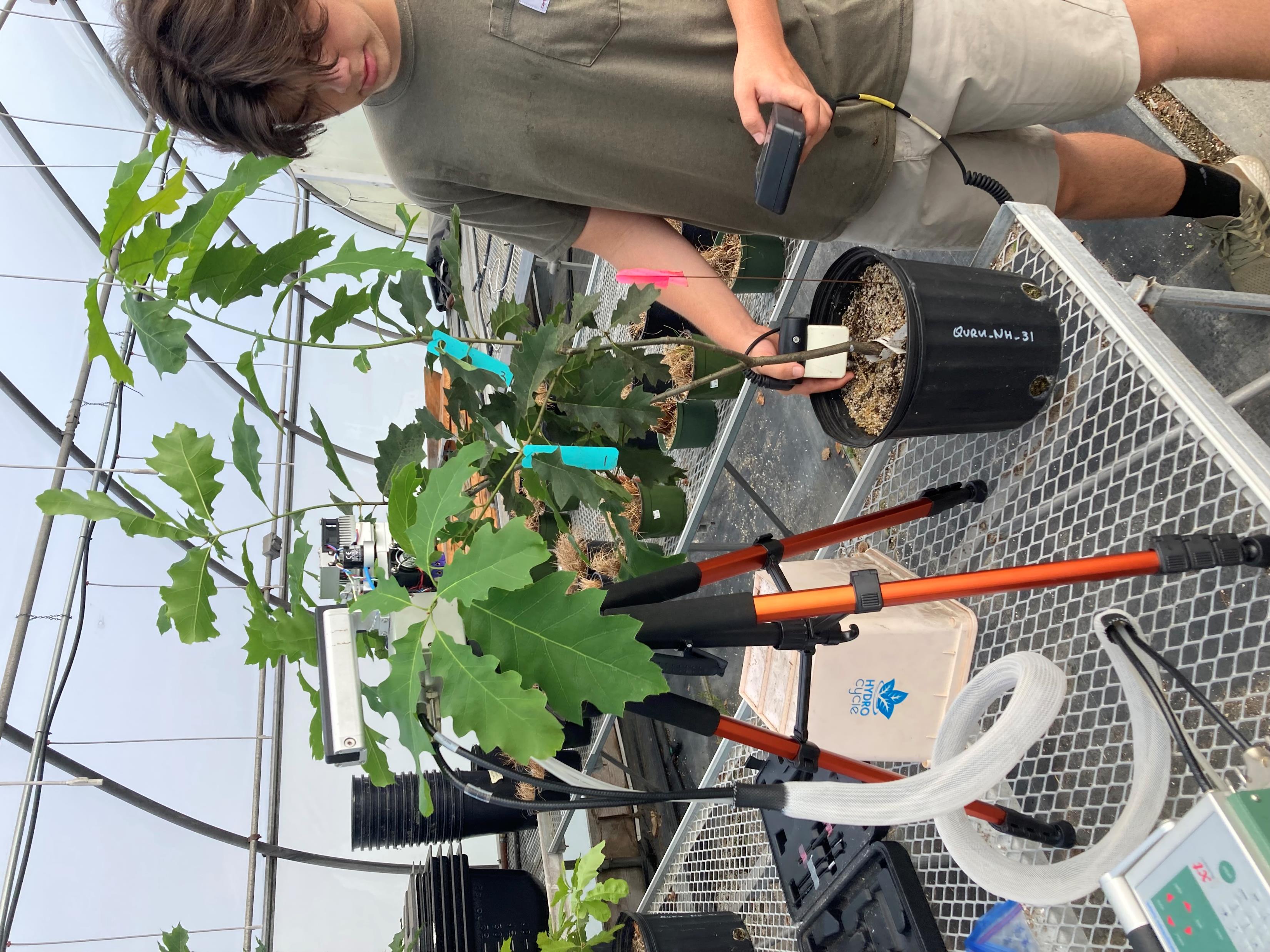 They grow up so fast
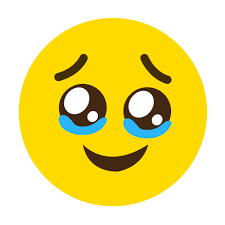 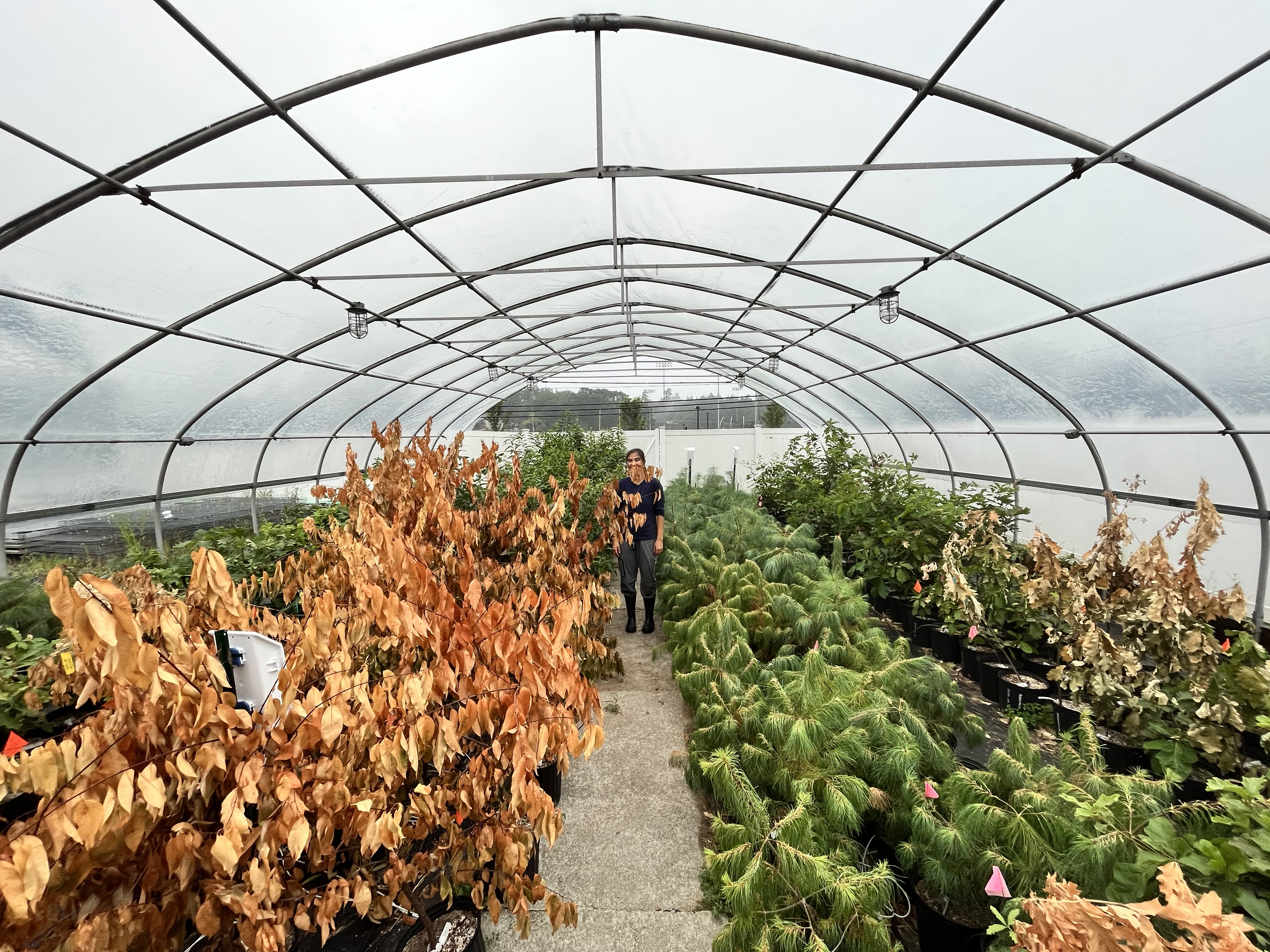 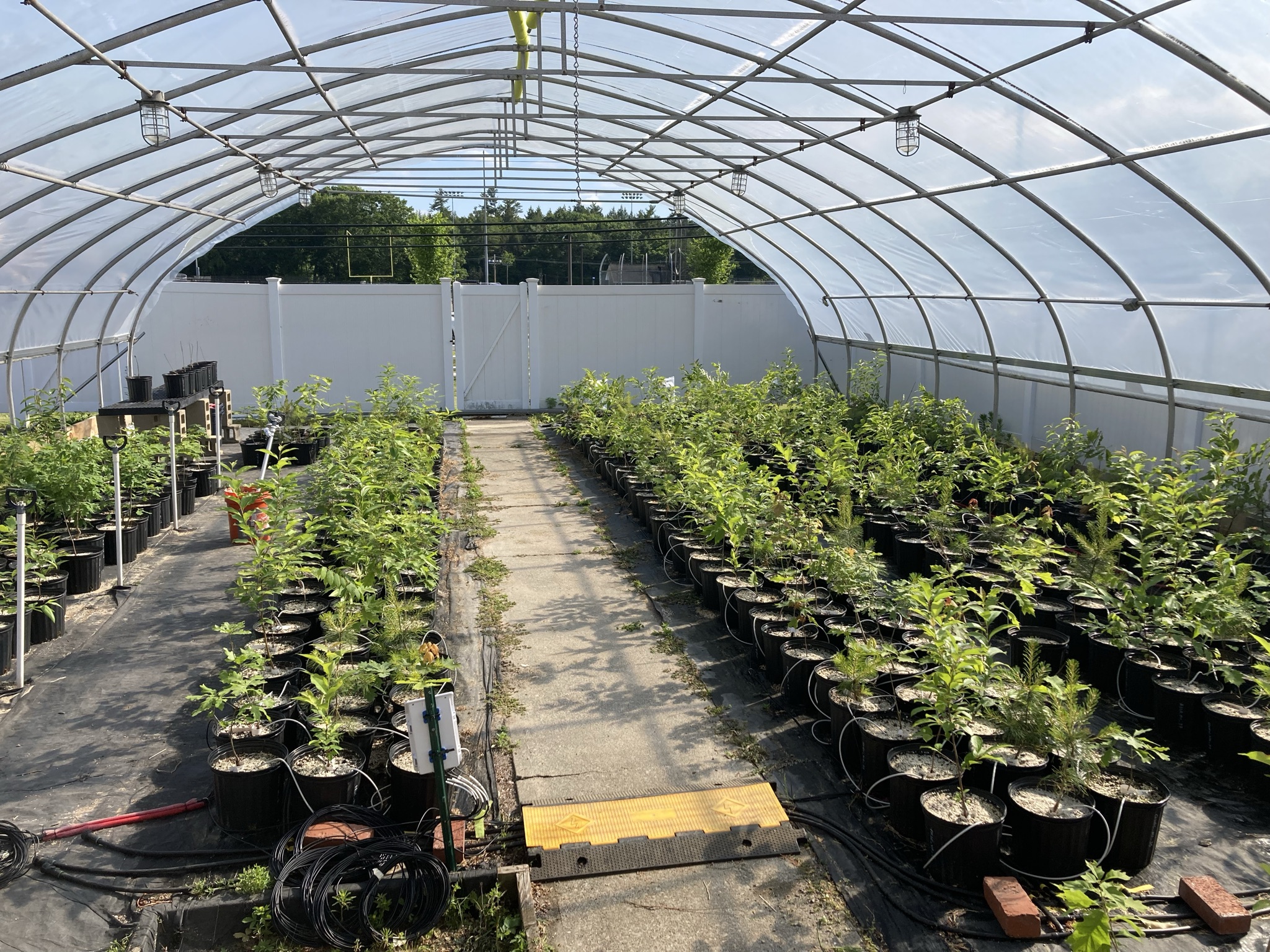 [Speaker Notes: Over the 2 year experiment, some of these trees grew a lot]
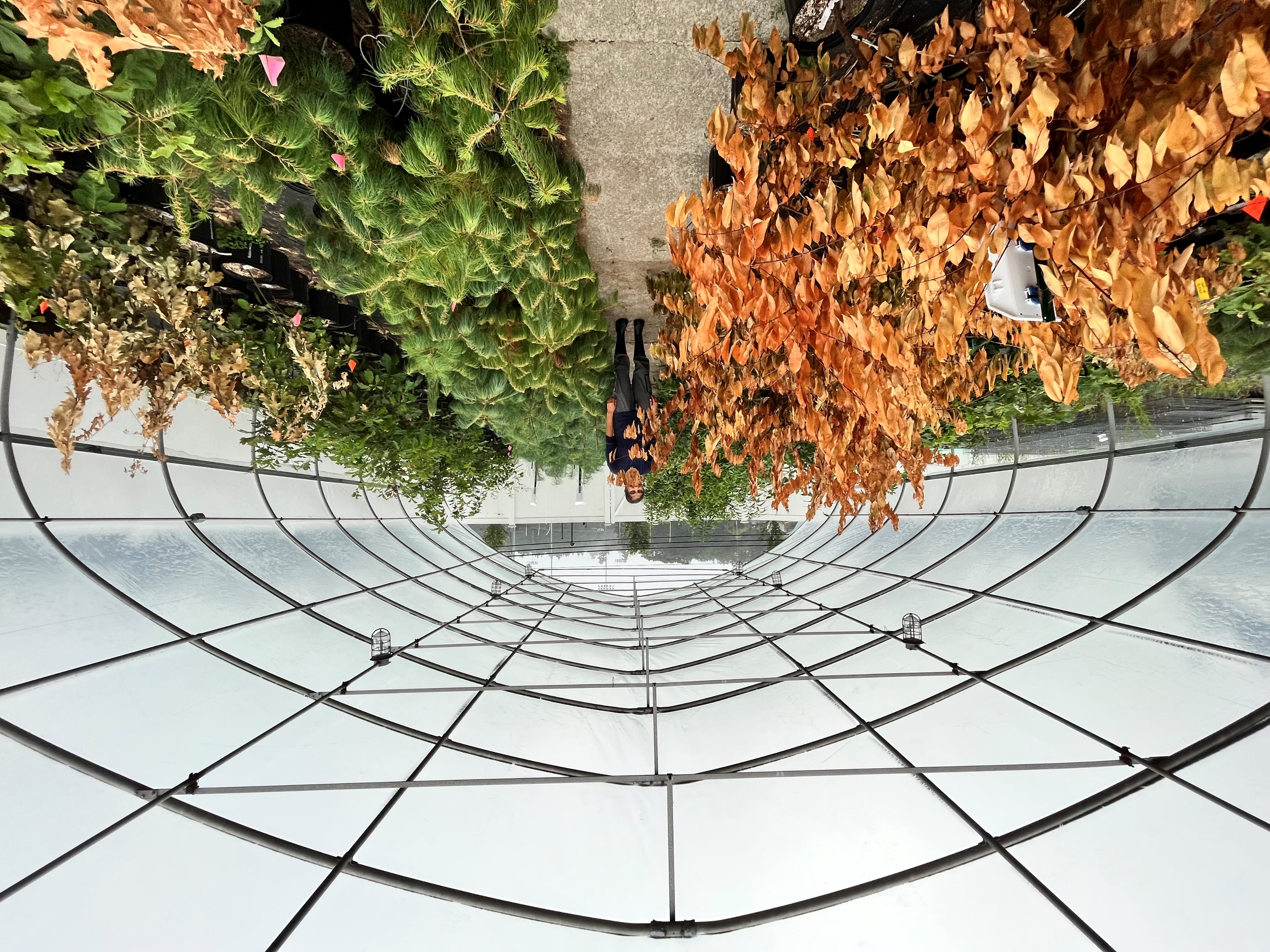 Percent height increase
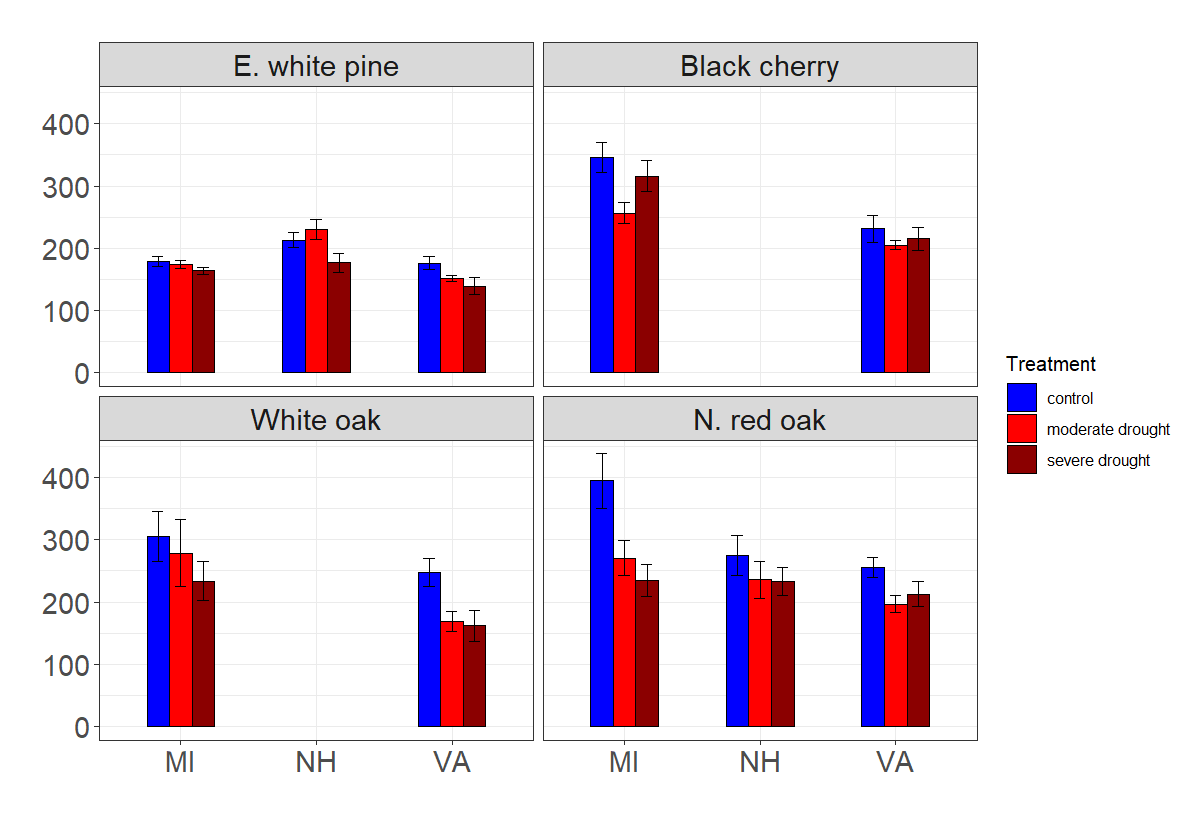 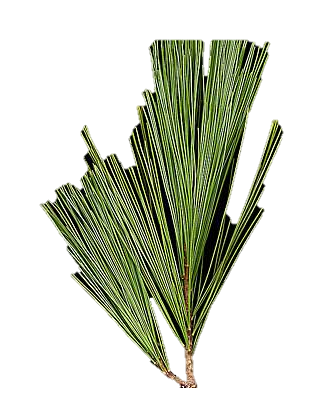 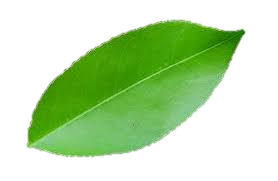 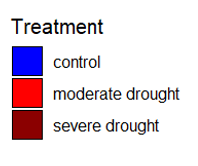 Height growth (% of initial)
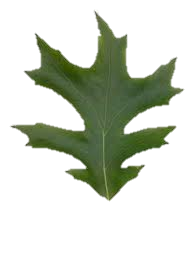 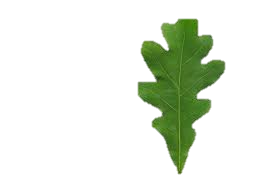 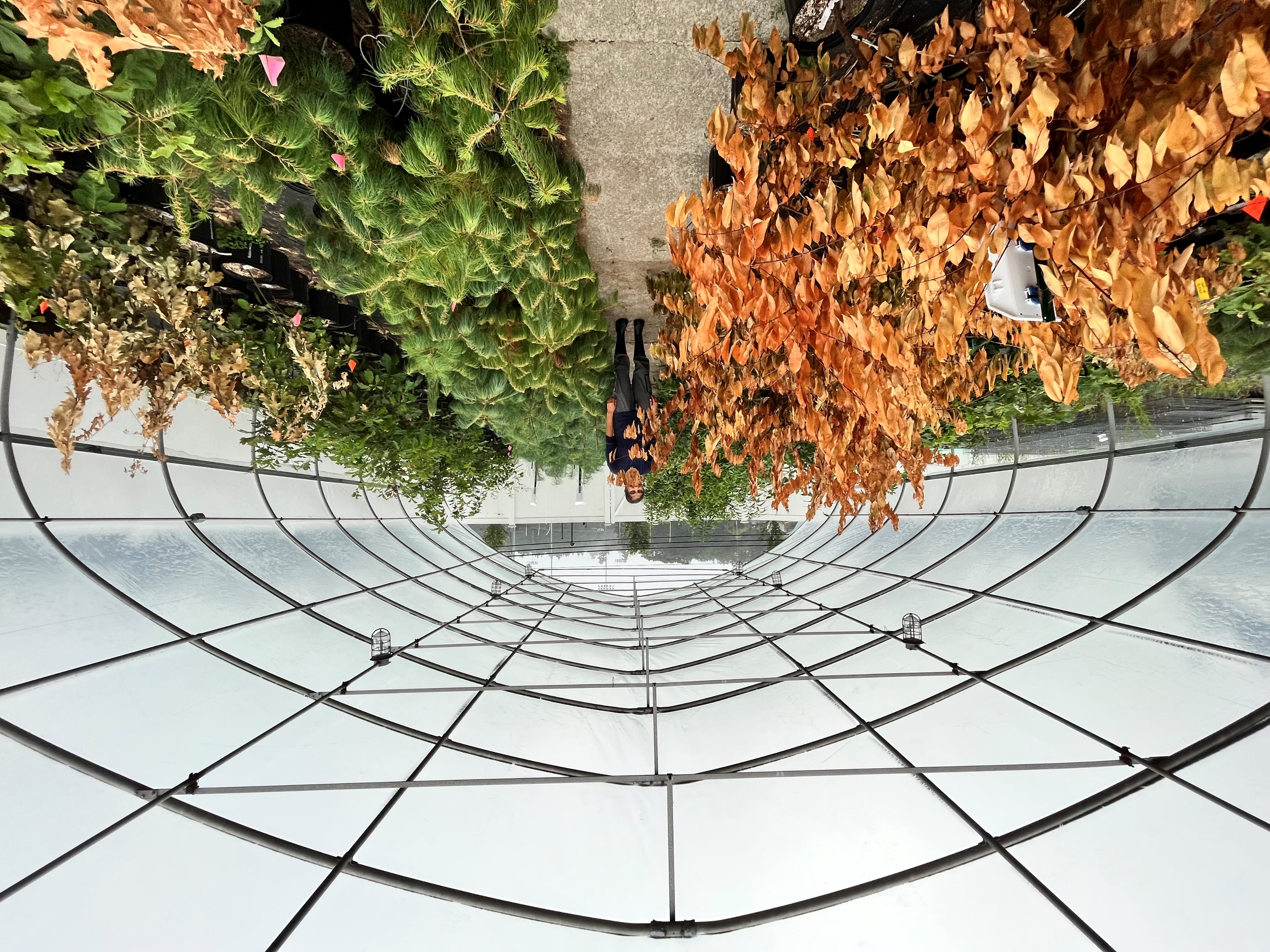 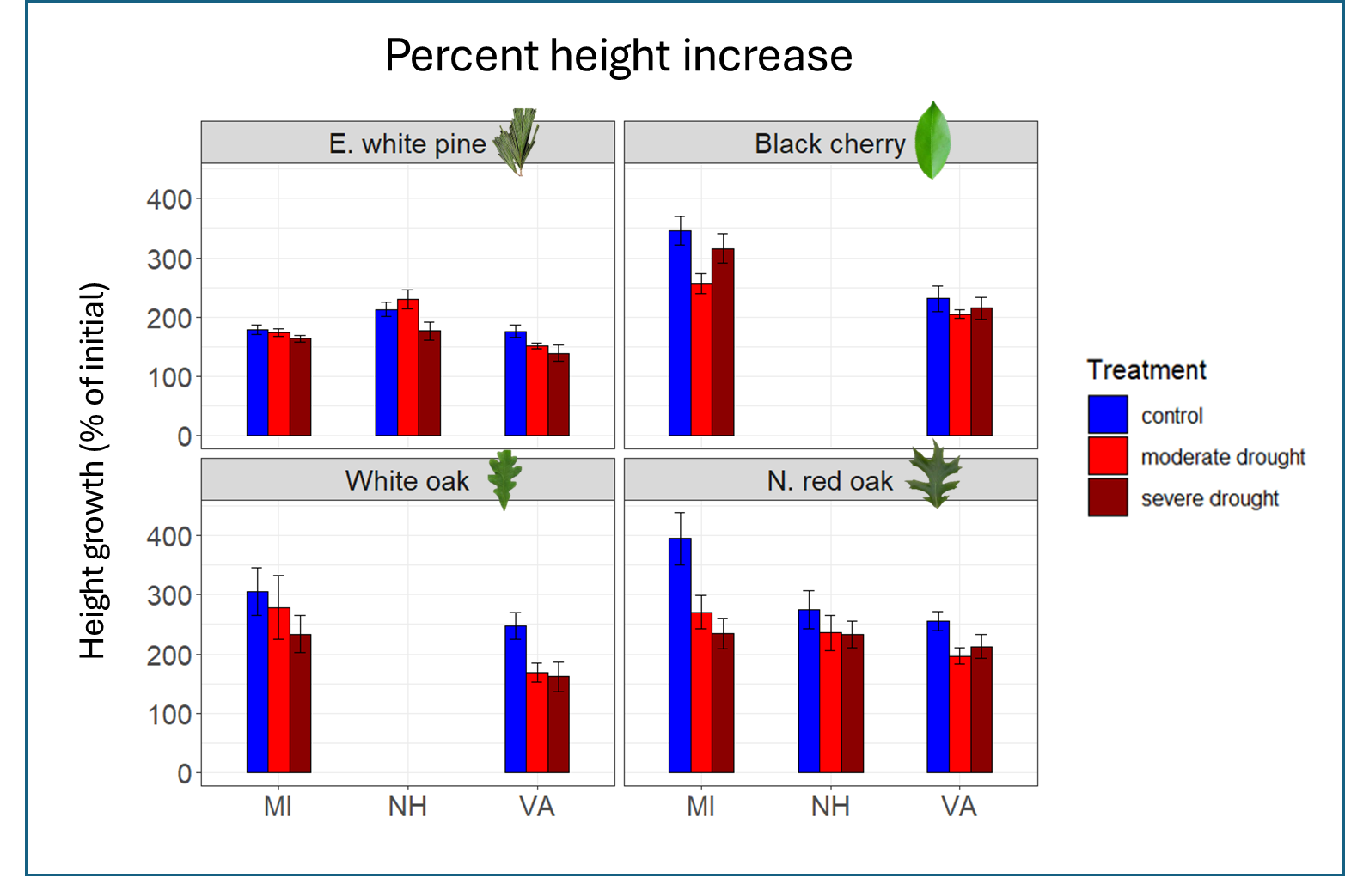 Northern red oak and black cherry grew the most
These species also had the largest ecotype differences
[Speaker Notes: We can infer that faster growing trees have the largest differences amongst ecotypes]
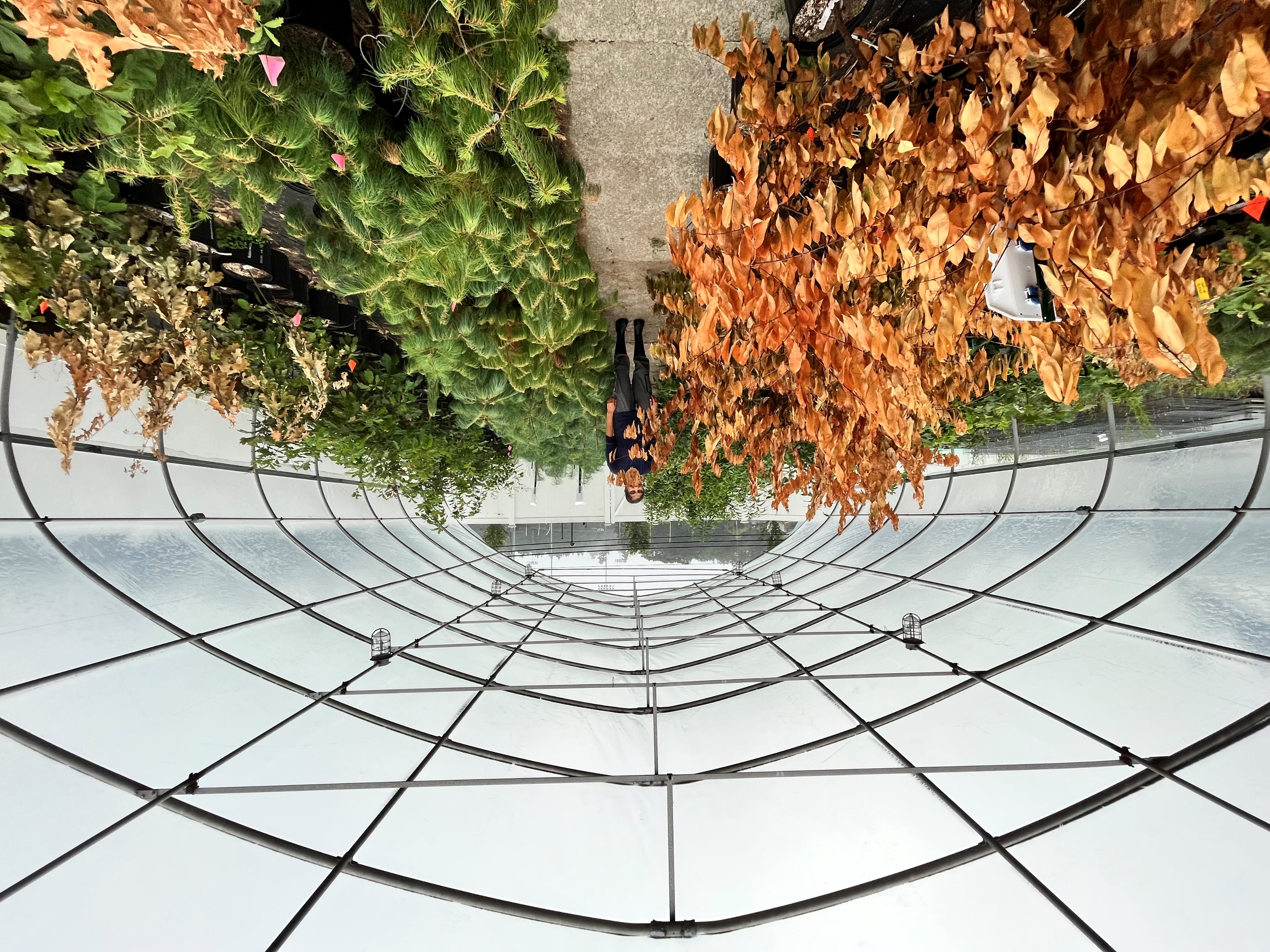 Total biomass
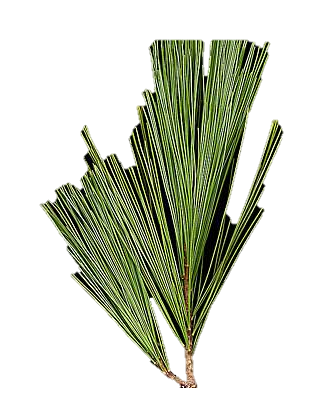 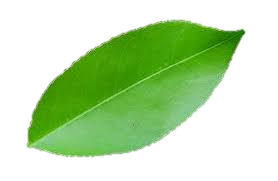 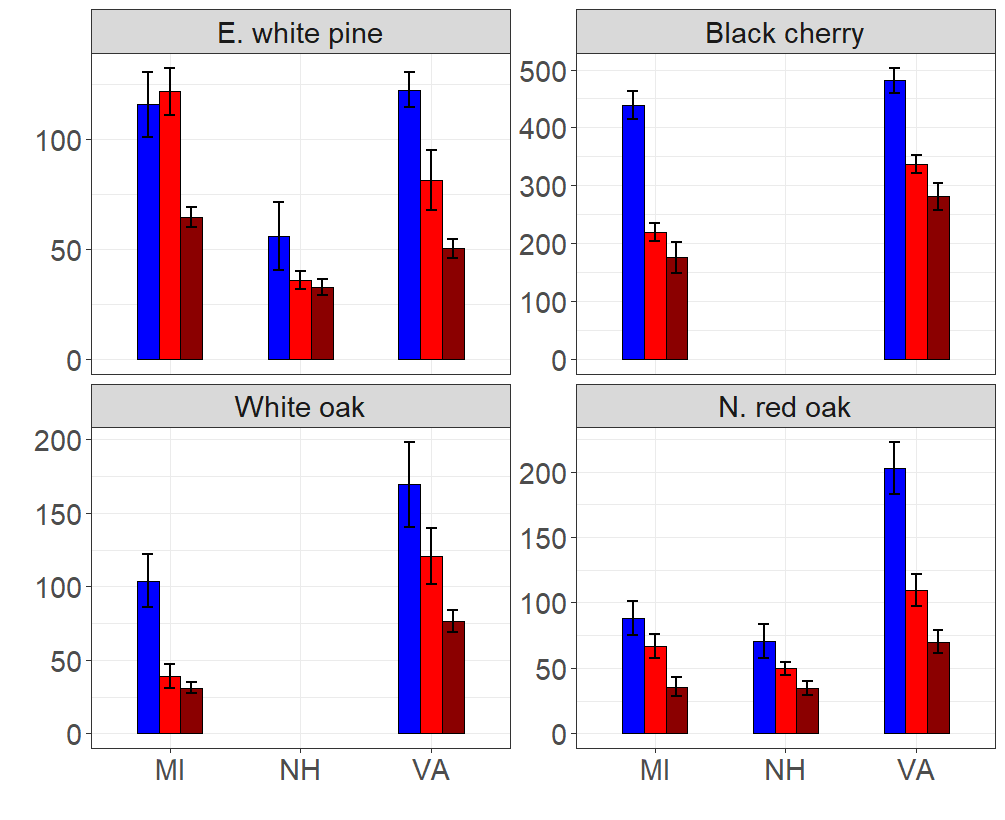 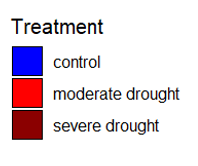 Weight (g)
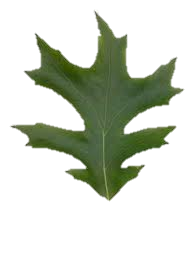 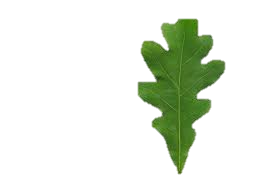 [Speaker Notes: Another way we can look at growth is through biomass which accounts for all the aboveground stem material and the belowground root material.]
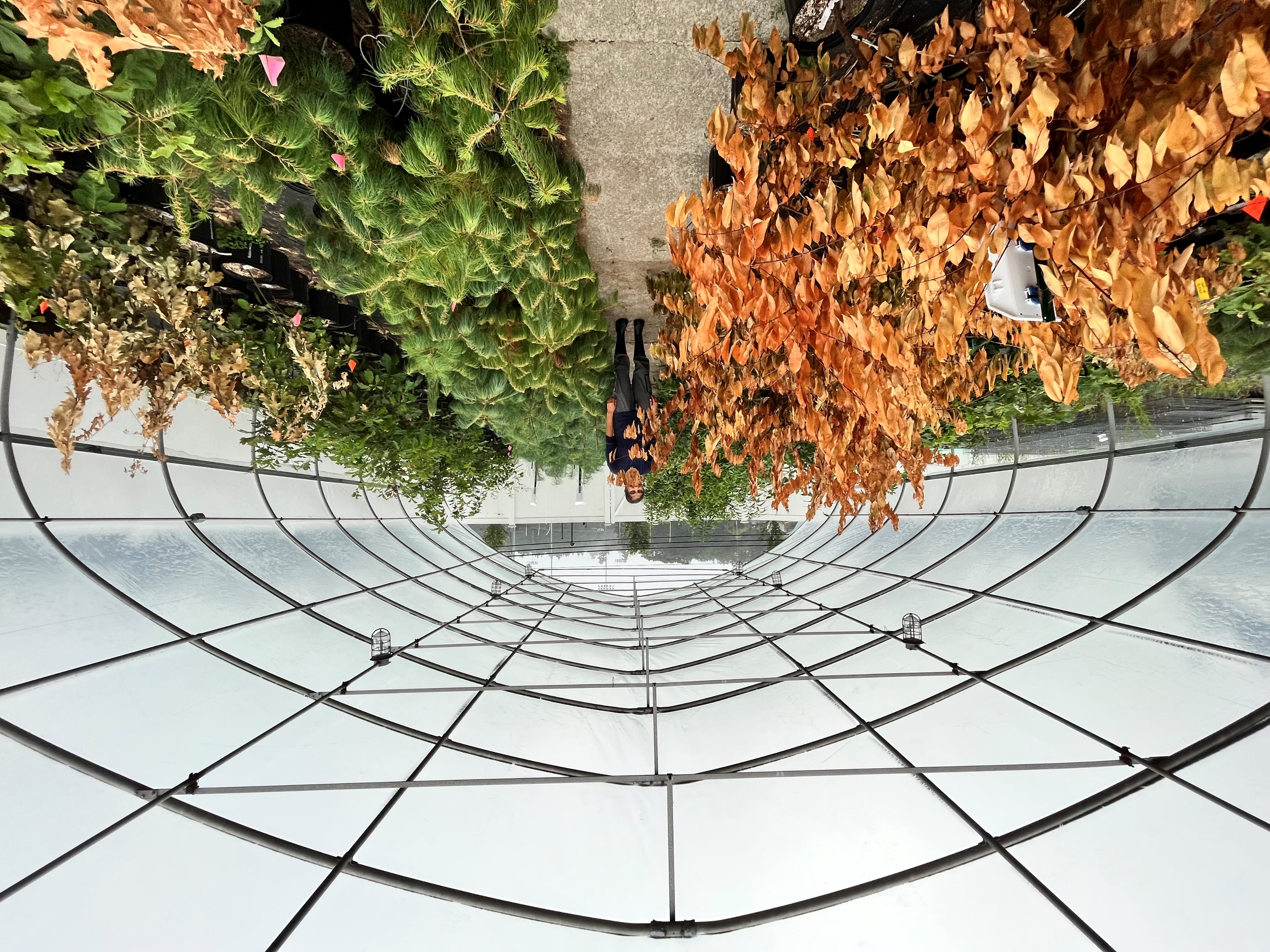 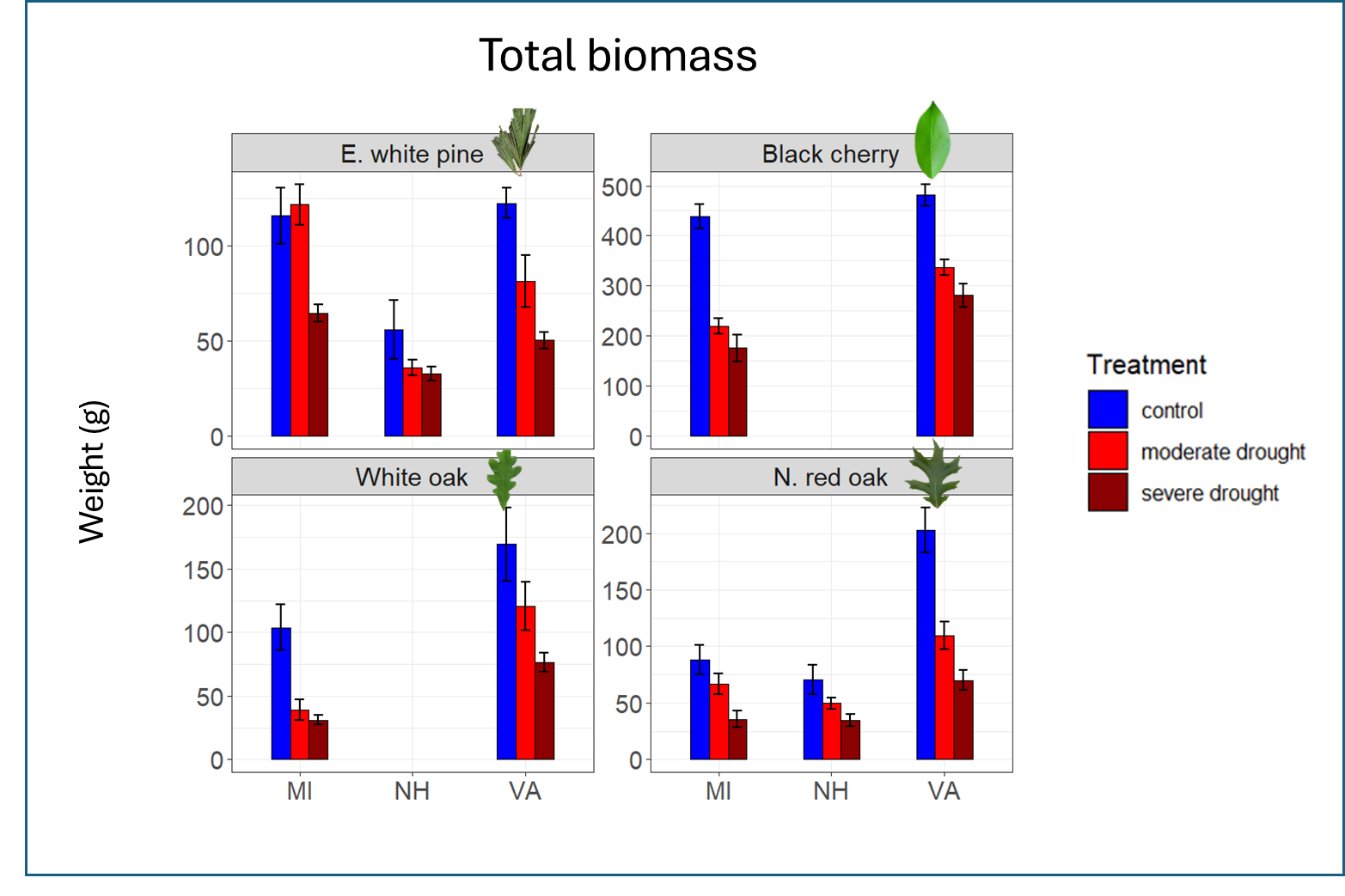 Black cherry acquired the most biomass
However, ecotype effects more pronounced in oaks
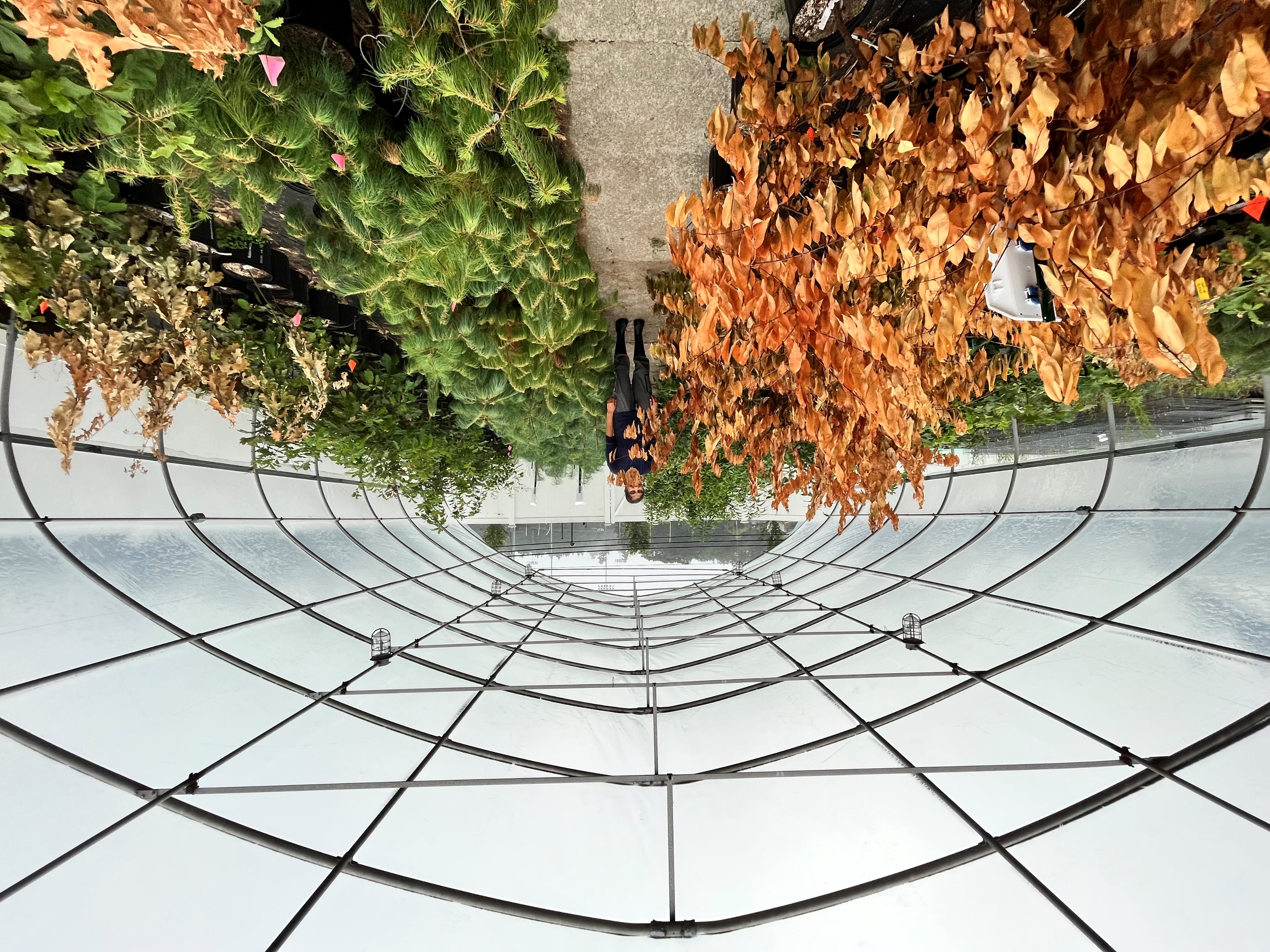 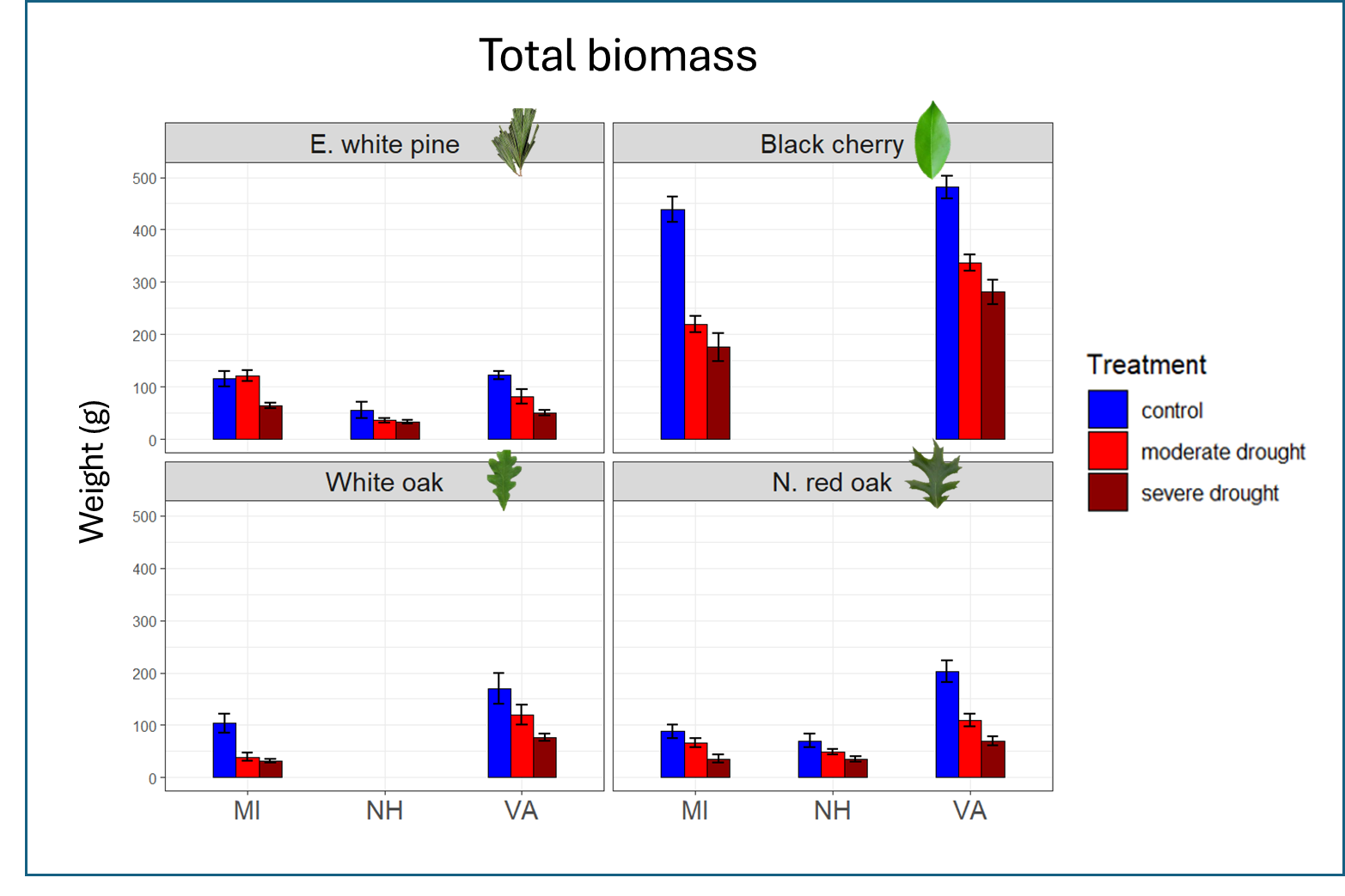 Black cherry acquired the most biomass
However, ecotype effects more pronounced in oaks
Bringing it home…
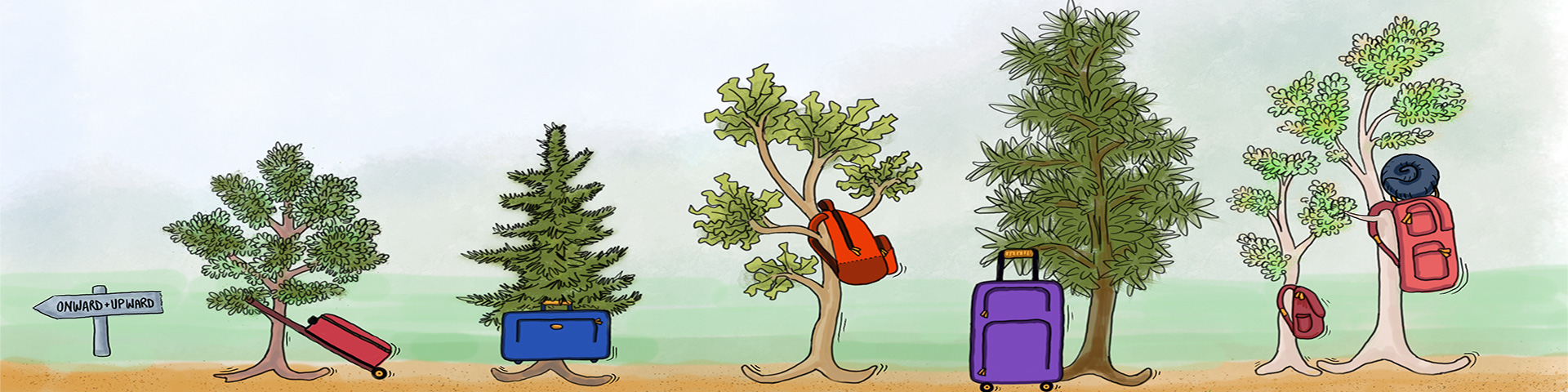 Forest Service illustration by Savannah Halleaux
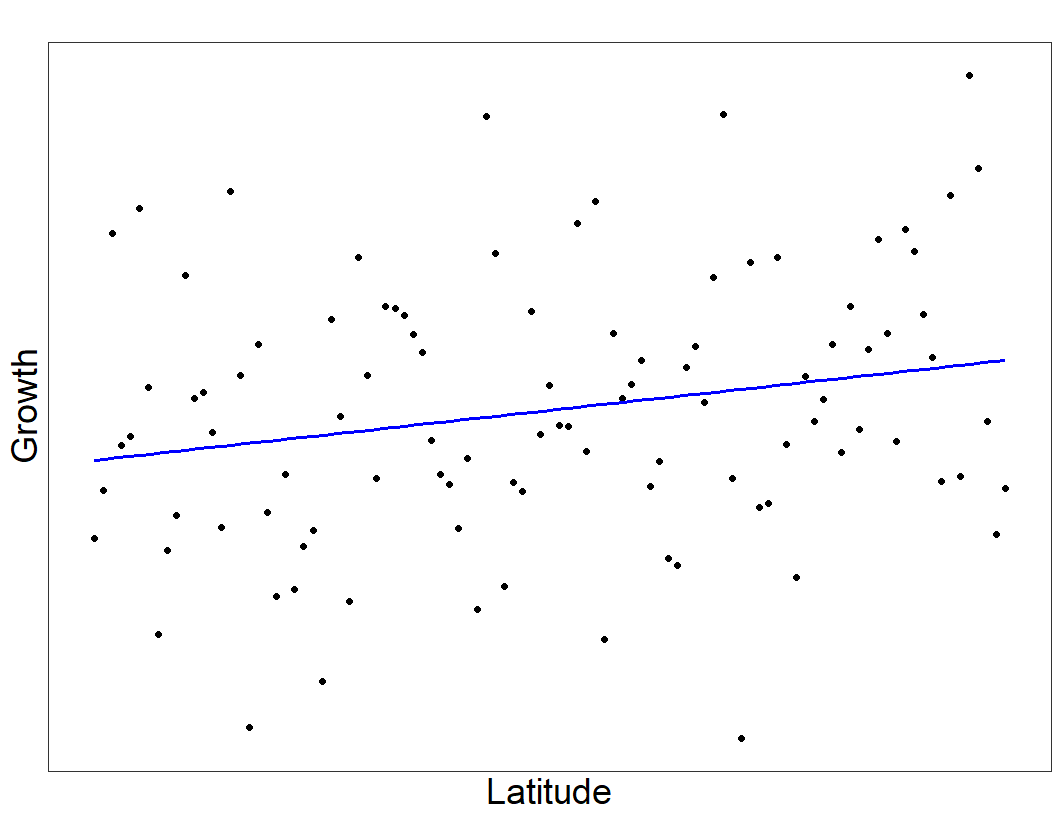 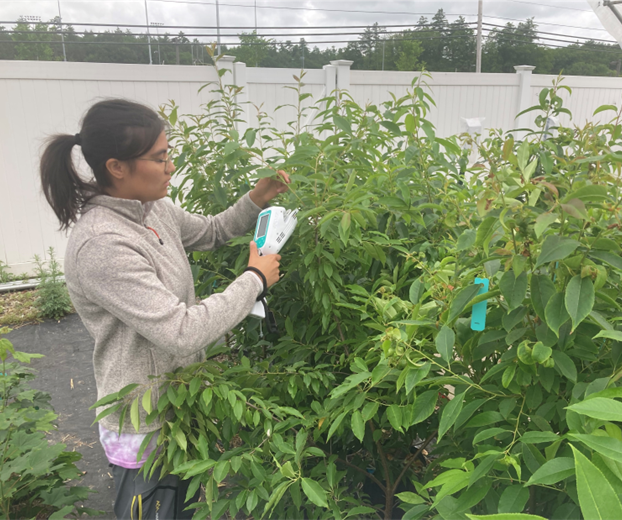 Species > Ecotype responses
Physiology may tell a clearer story
Other studies show slight relationships between origin and performance
[Speaker Notes: Given the greater coordination of species level responses compared to ecotype level responses, it appears that species selection is still of foremost importance when choosing which trees to plant.
However, other studies examining the performance of just one species across many more ecotypes have seen that origin may provide slight advantages in early tree growth. This suggests that it could be possible to leverage the power of ecotypes.
And with that, I would like to acknowledge a fantastic group of collaborators and take any questions you may have]
Acknowledgements
Jackson Ehmett
Katie Johnstone
Zach Hooper
Dakota Mako
Nicholas Forestell
Aileen Auclair
Matthew Rozinski
Jack Hastings
Jason Demers
Jess Gersony/PLACE lab
Emma Flaherty
David Moore
Tanner Frost
Emily Anders
Matt Biondi
Luke Hydock
Heidi Asbjornsen--UNH
Cameron McIntire--USFS
Jay Wason--UMaine
Tony D’Amato--UVM
Matthew Vadeboncoeur--UNH
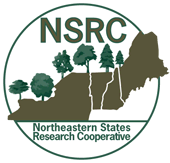 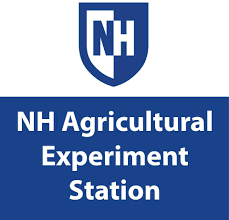 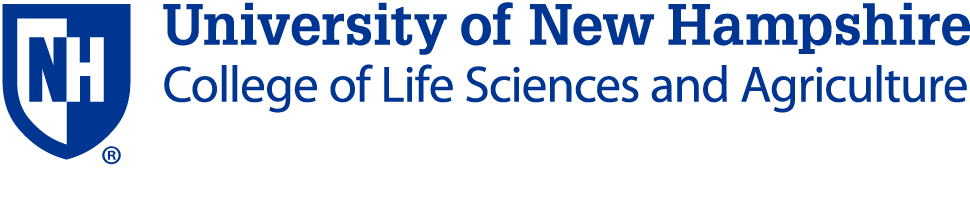 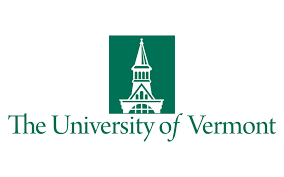 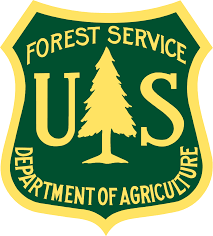 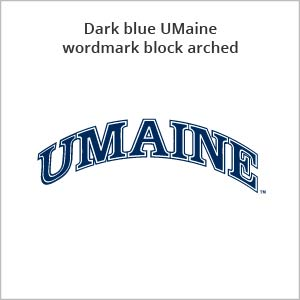 Shannon Rogers—sustainability coach
Results
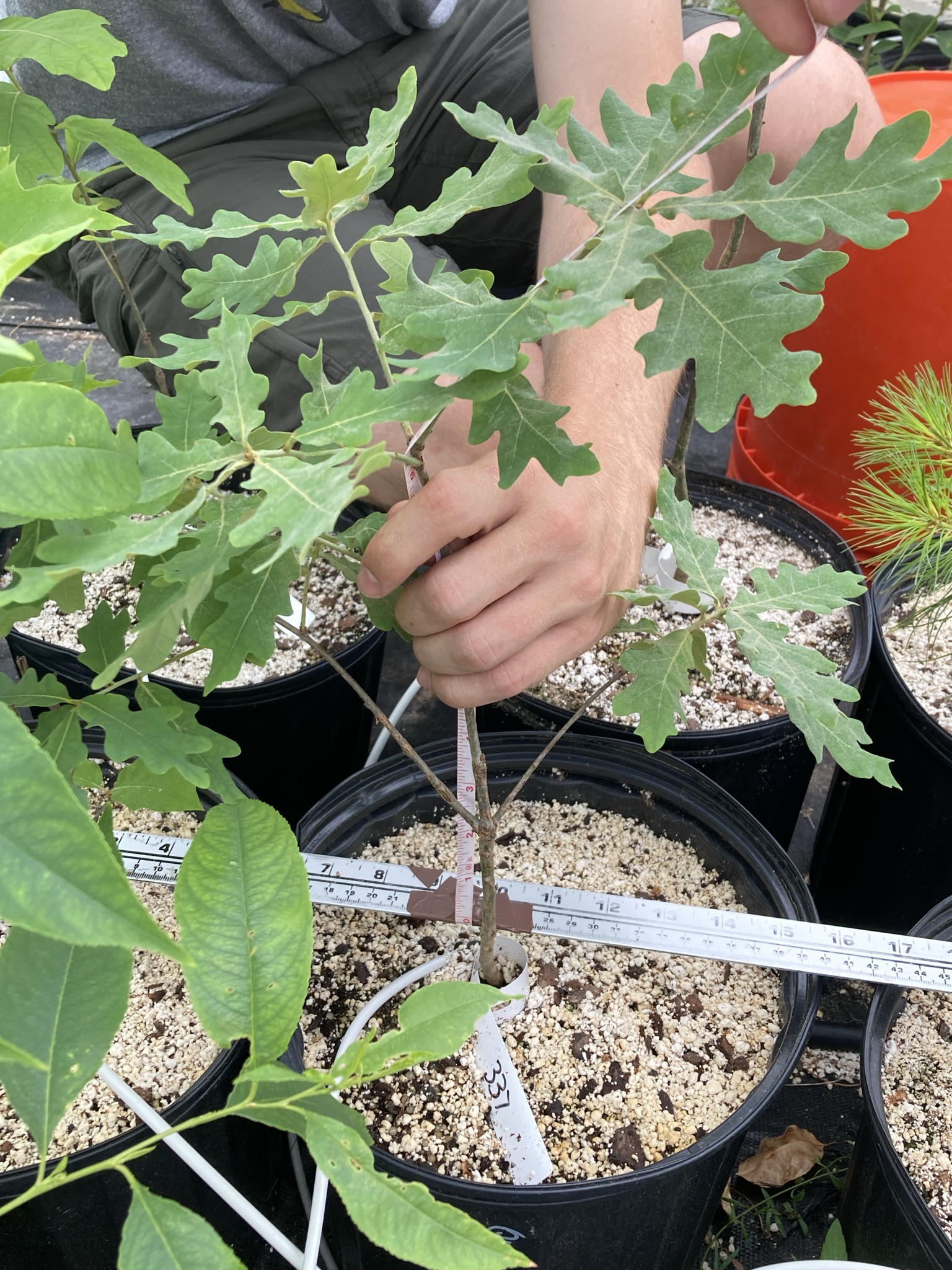 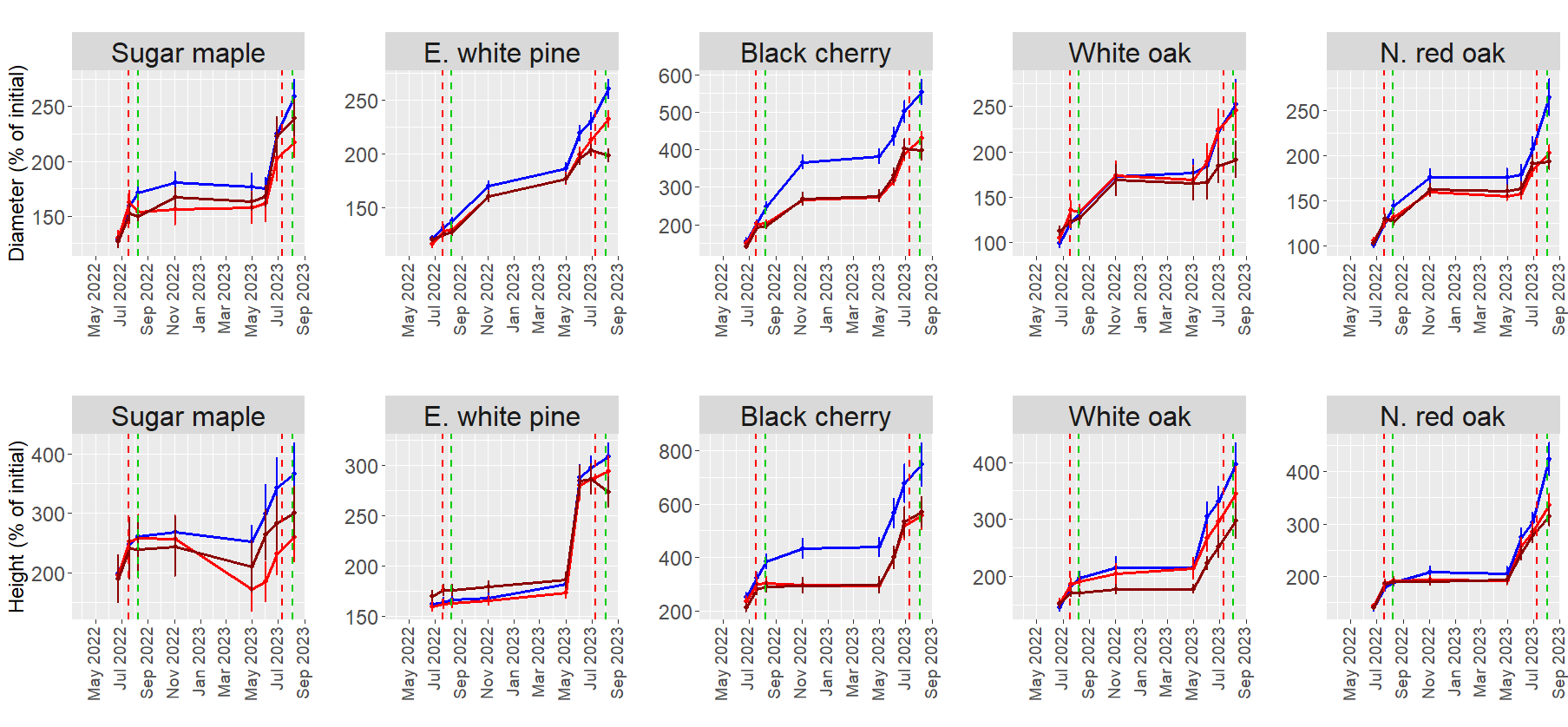 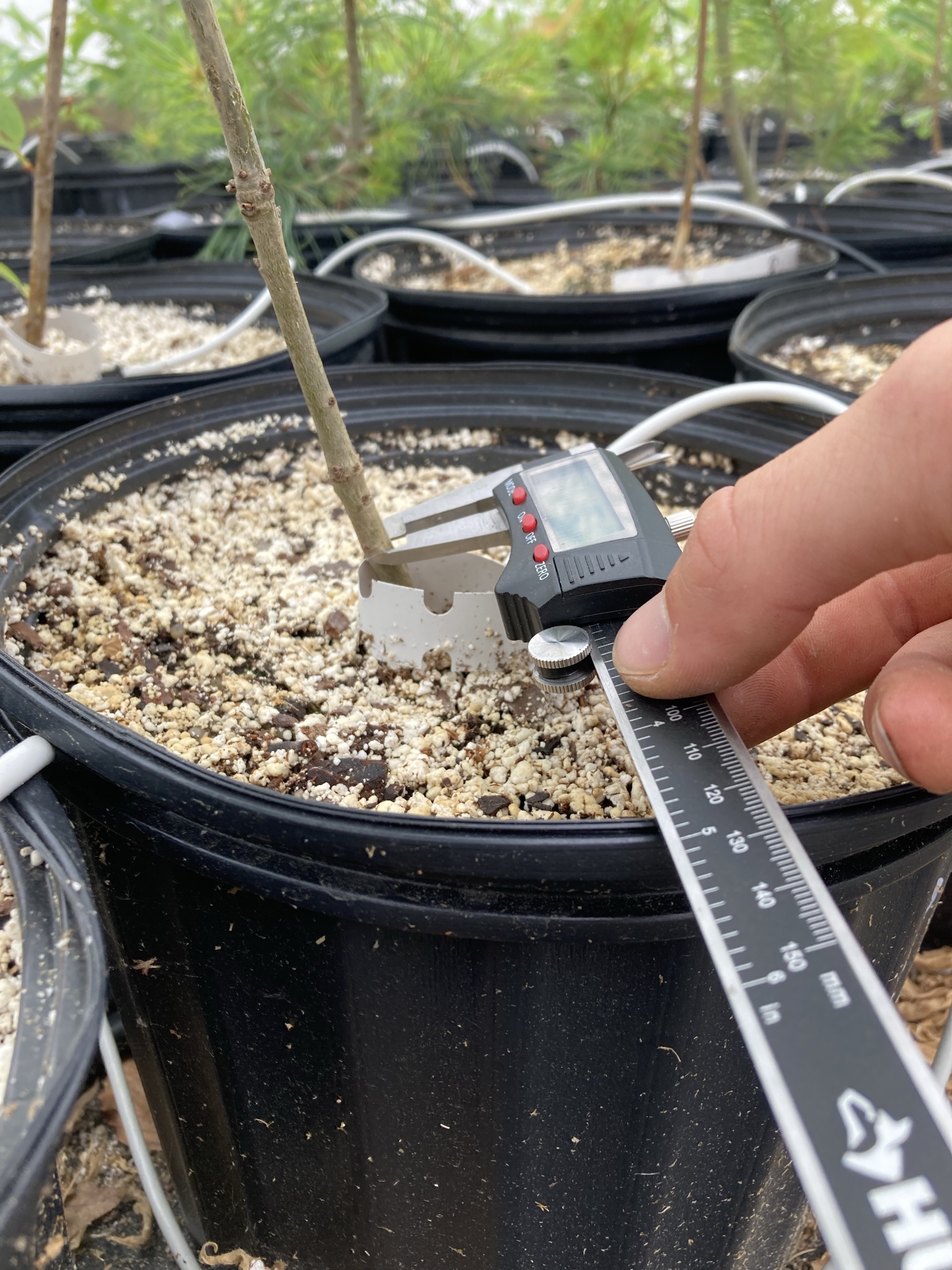 [Speaker Notes: Emphasize importance of seedling height]
Soil moisture varied by species
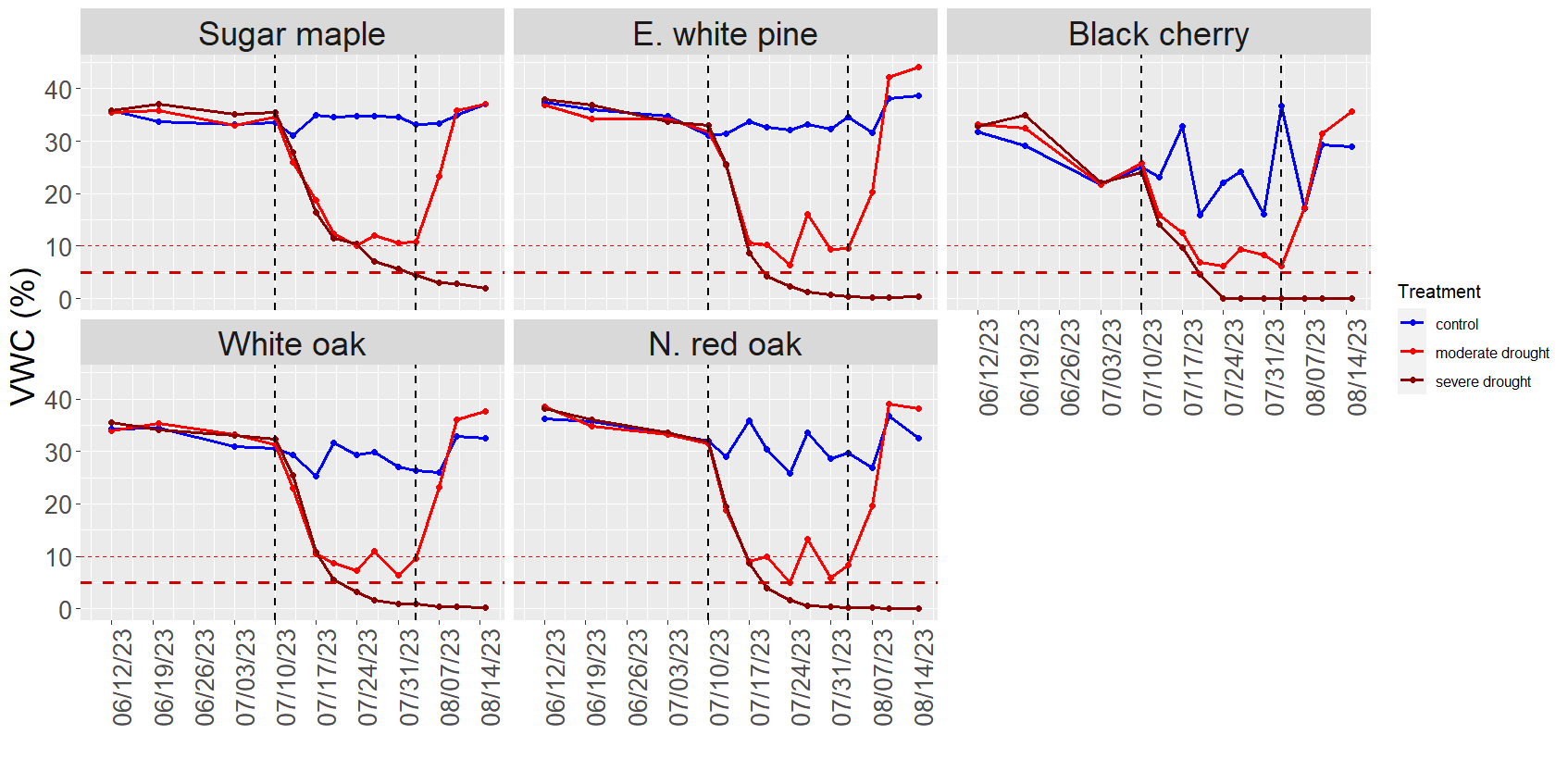 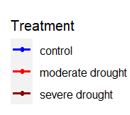 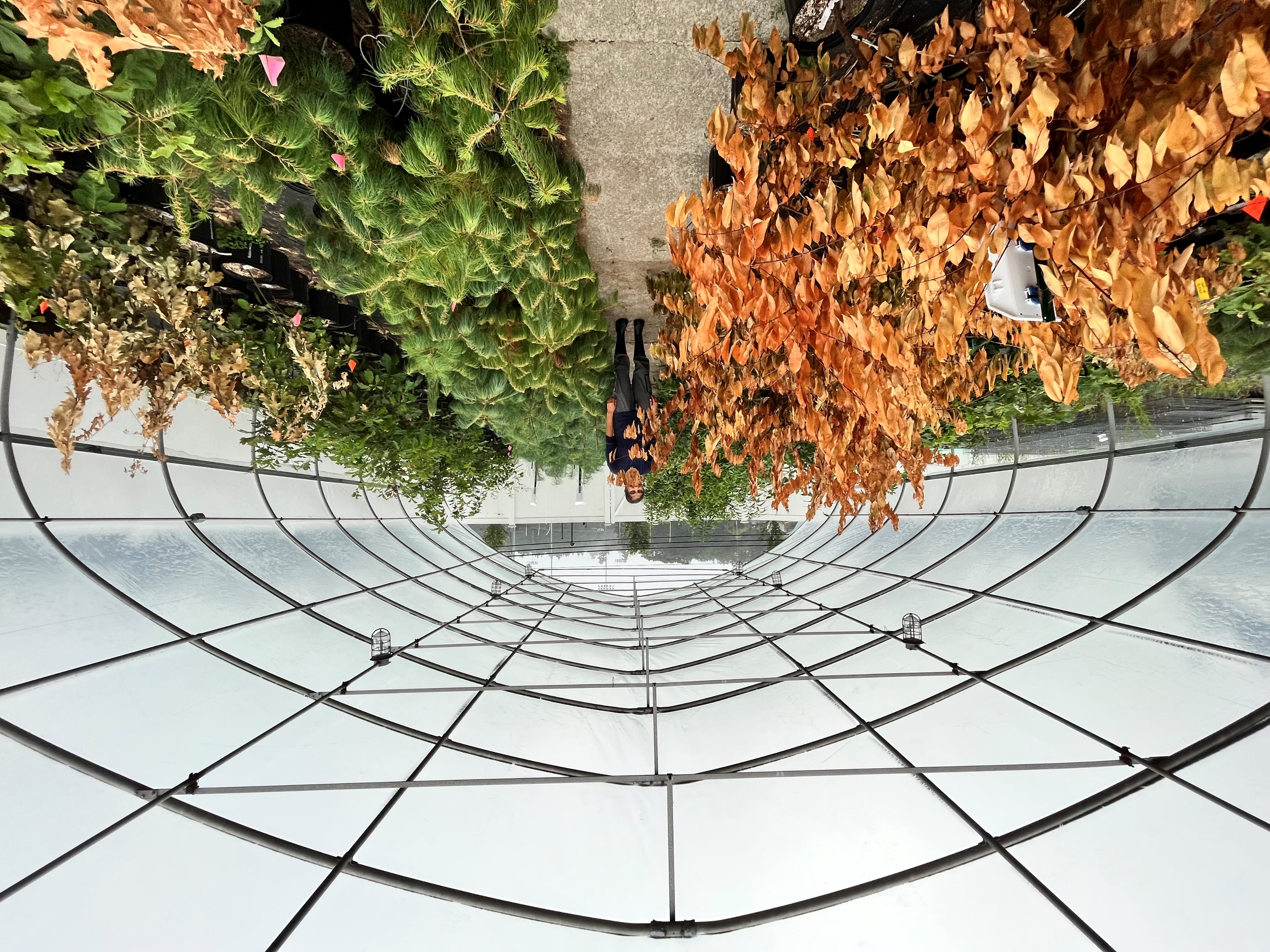 Total biomass
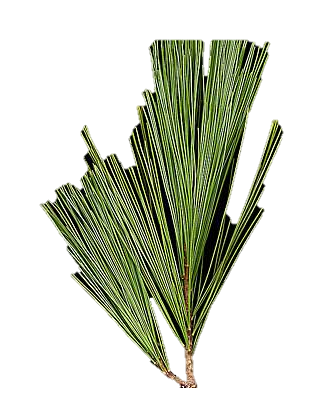 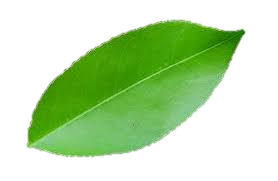 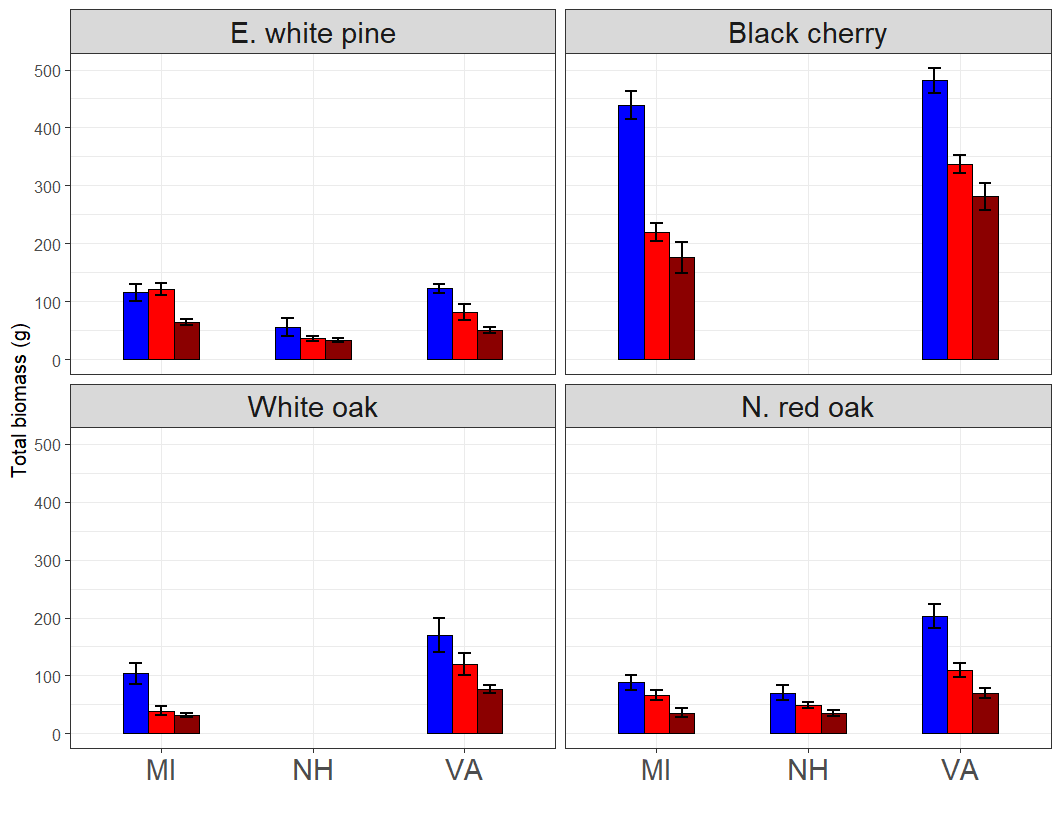 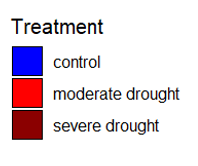 Weight (g)
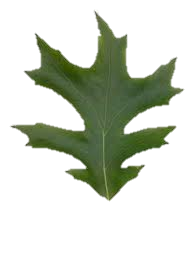 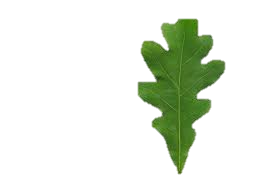